DID YOU KNOW . . .
The Music Achievement Council (MAC)   is an action-oriented, non-profit organization whose sole
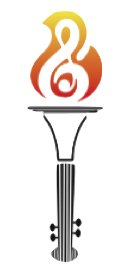 purpose is to enable more students to begin and continue in instrumental music programs.
www.musicachievementcouncil.org
DID YOU KNOW . . .
96 percent of public school principals 
believe that participating in music
education encourages and motivates
students to stay in school longer.
(Harris Poll)
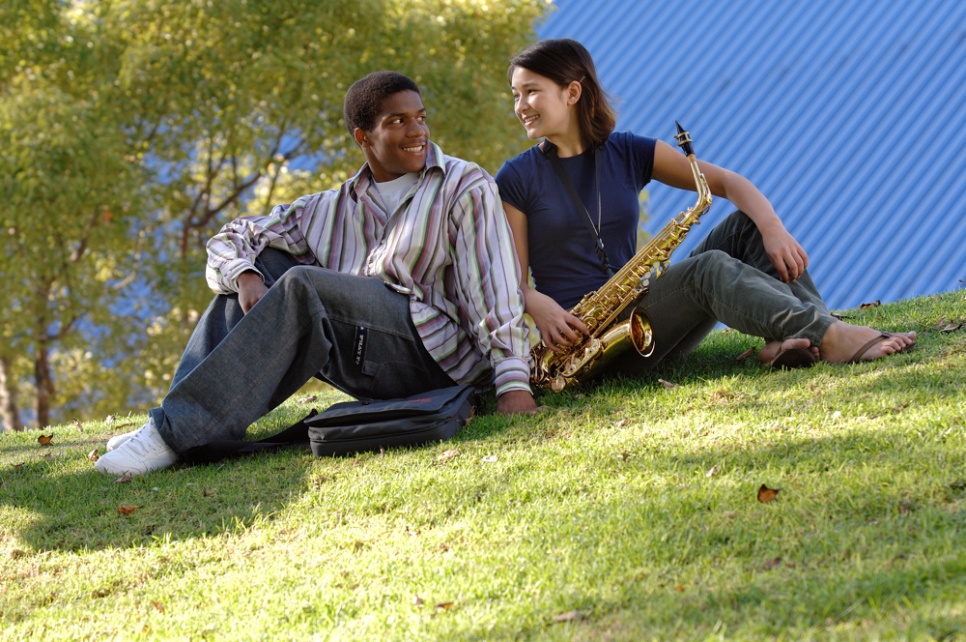 www.musicachievementcouncil.org
DID YOU KNOW . . .
An interactive poll confirms that music education at an early age greatly increases the likelihood that a child will grow up to seek higher education and ultimately even earn a higher salary.          (2007 Harris Poll)
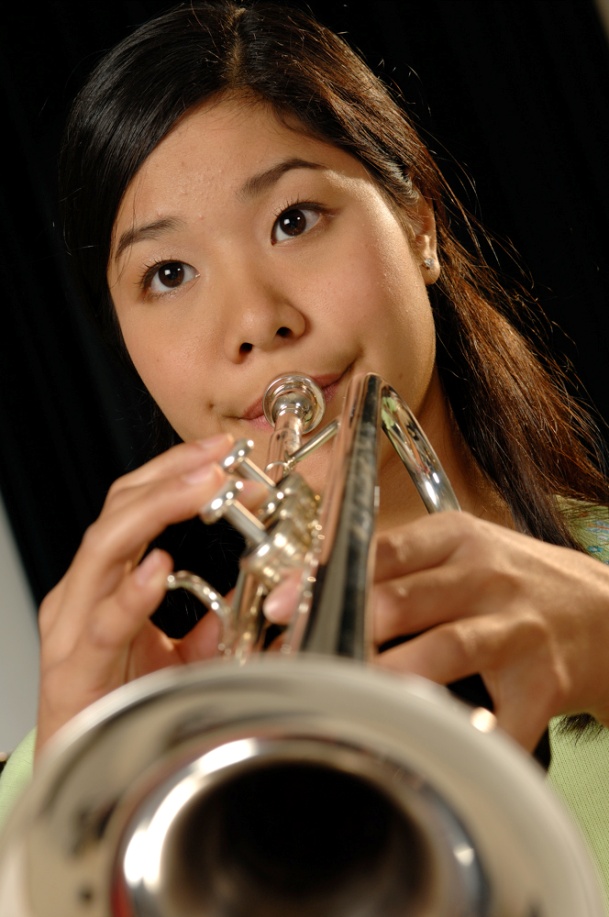 www.musicachievementcouncil.org
THE MESSAGE IS. . .
If you want to be a CEO, College President, or
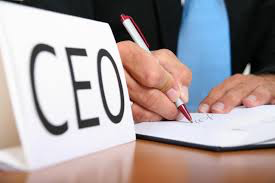 even a Rock Star,
TAKE MUSIC!
www.musicachievementcouncil.org
THE MESSAGE IS. . .
If you want to be a CEO,  College President, or
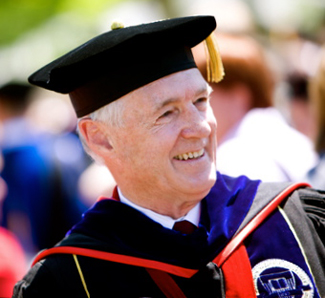 even a Rock Star,
TAKE MUSIC!
www.musicachievementcouncil.org
THE MESSAGE IS. . .
If you want to be a CEO, College President, or
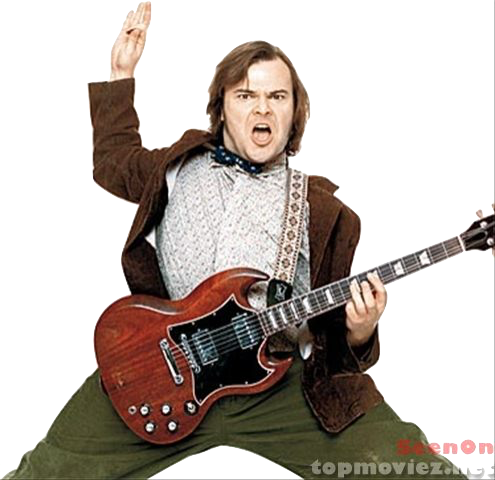 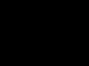 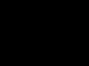 even a Rock Star,
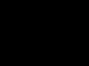 TAKE MUSIC!
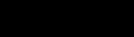 www.musicachievementcouncil.org
DID YOU KNOW . . .
82 percent of Americans who don’t currently play an instrument wish they had learned to play one. (Gallup Poll)
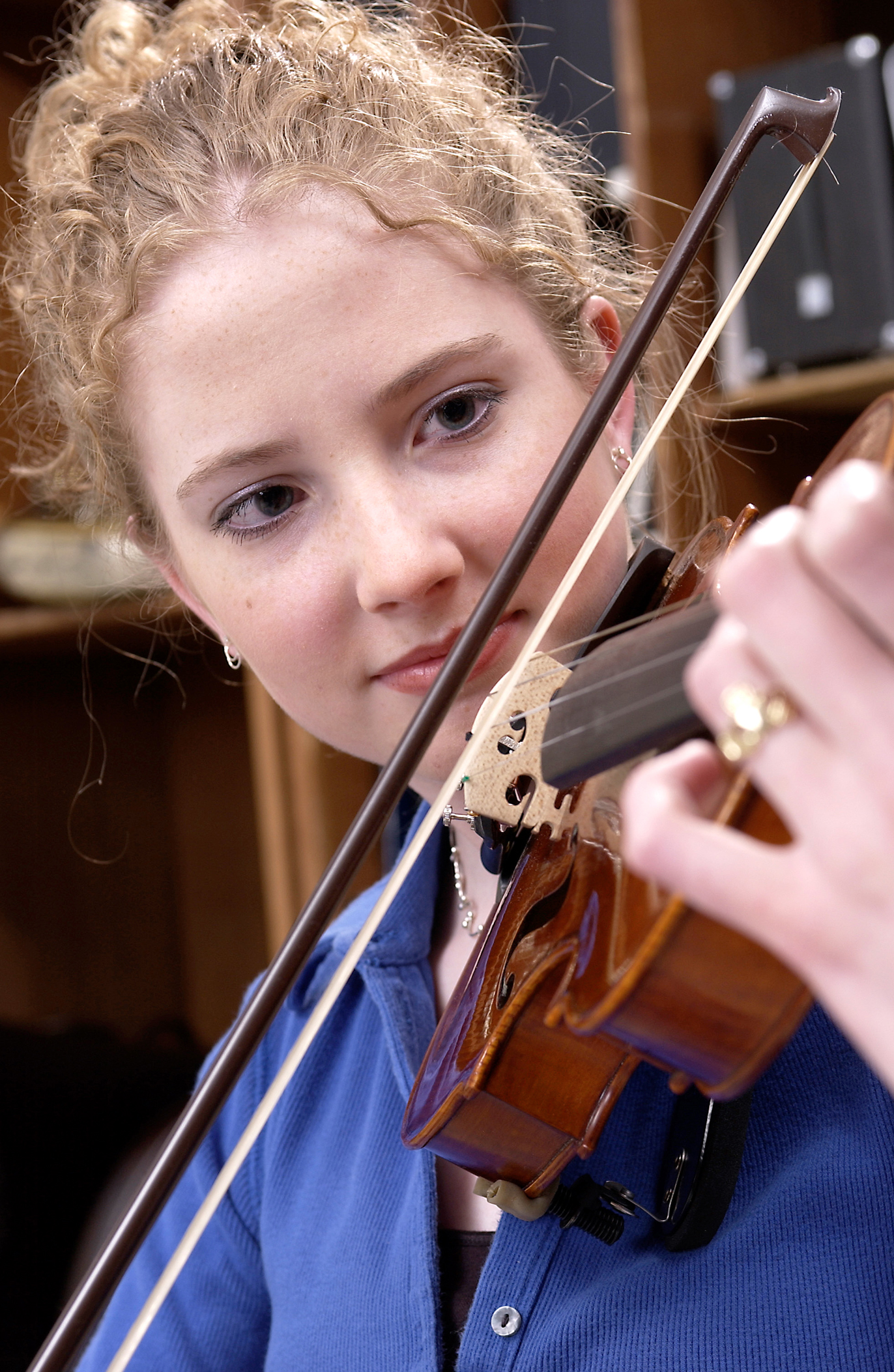 www.musicachievementcouncil.org
DID YOU KNOW . . .
All of today’s session attendees will receive FREE COPIES of:
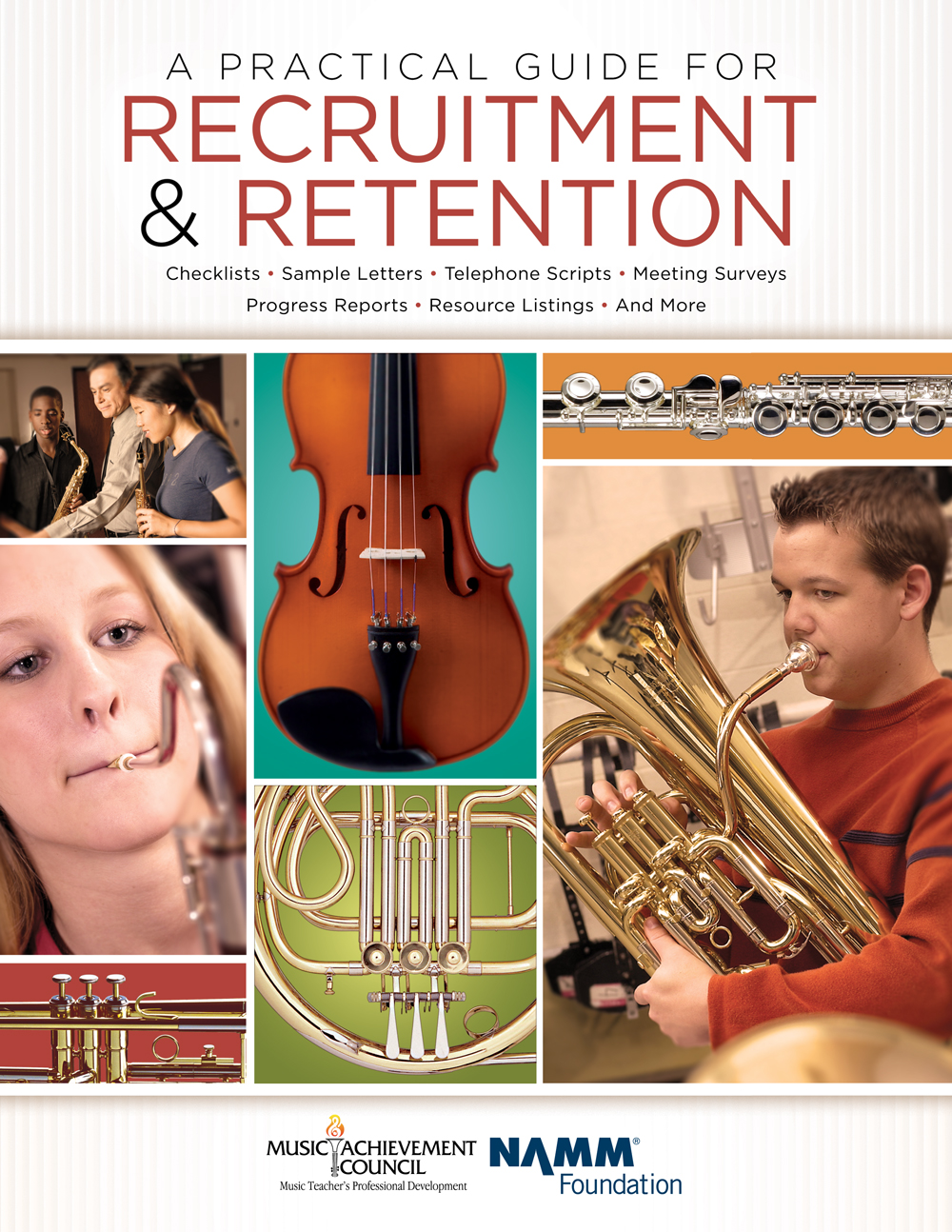 A Practical Guide for Recruitment and Retention
www.musicachievementcouncil.org
DID YOU KNOW . . .
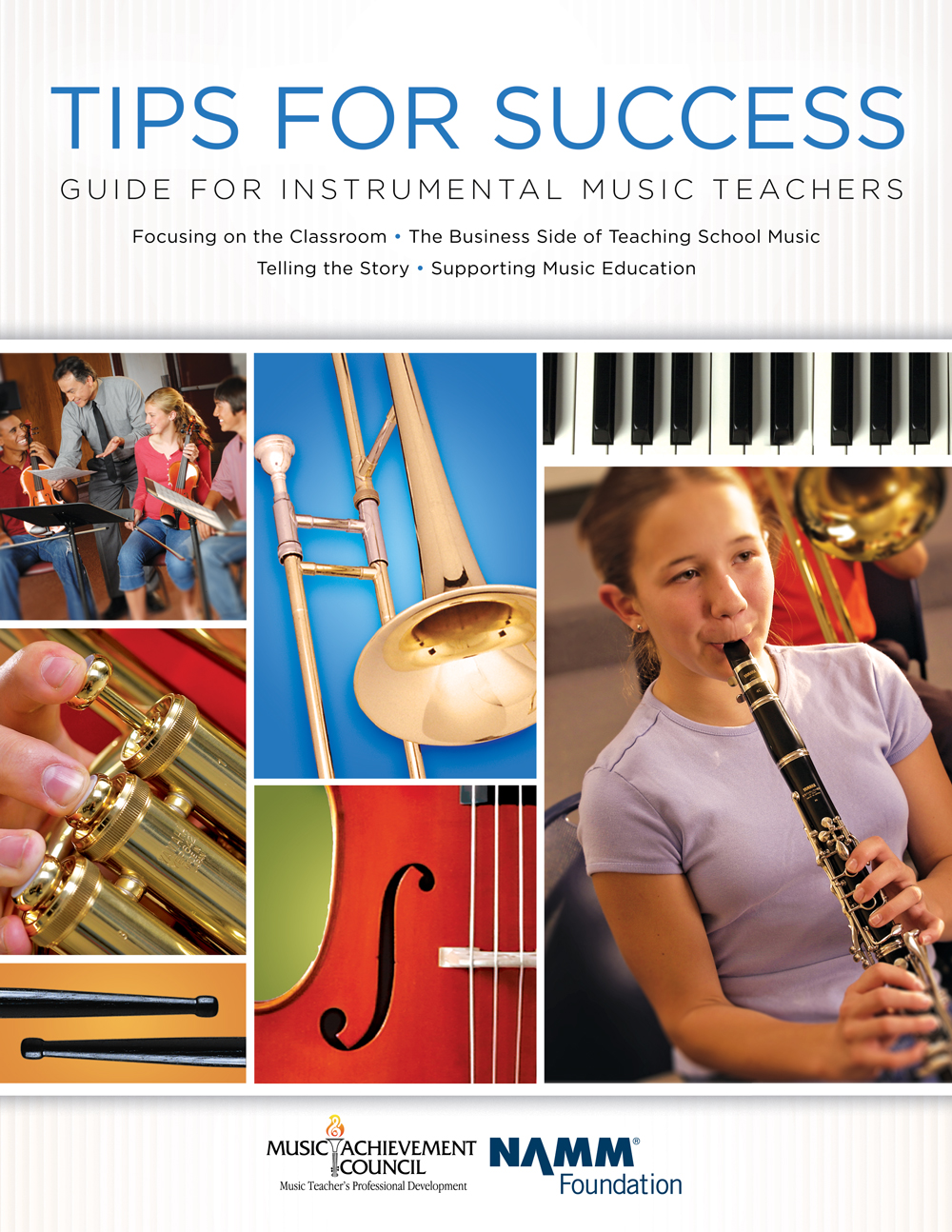 All of today’s session attendees will receive FREE COPIES of:
Tips for Success:
A Guide for Instrumental Music Teachers
www.musicachievementcouncil.org
DID YOU KNOW . . .
All of today’s session attendees will receive FREE COPIES of:
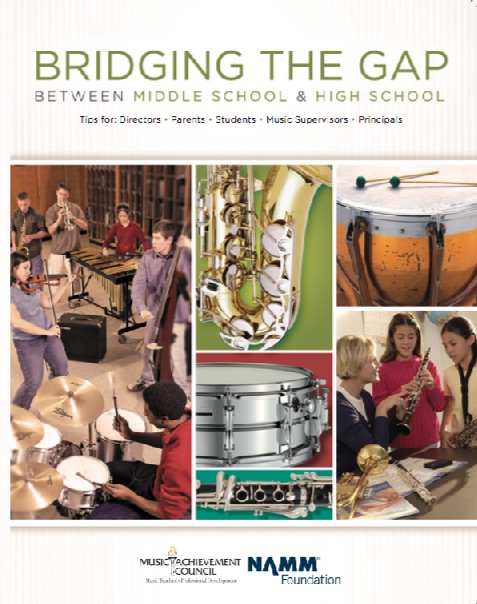 Bridging the Gap between 
Middle School and High School
www.musicachievementcouncil.org
DID YOU KNOW . . .
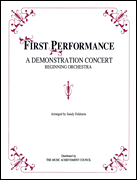 The First Performance Demo Concert for Band and/or Orchestra features sheet music, parts, sample letters, programs and student certificates for beginning ensembles. Students can perform a composition in seven short weeks with the materials provided!
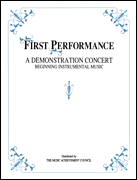 www.musicachievementcouncil.org
DID YOU KNOW . . .
Three of these publications are provided online at no charge by the Music Achievement Council.
Greg Bimm
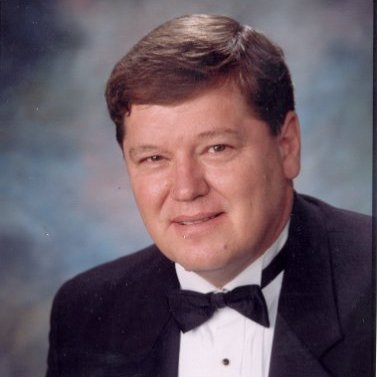 They are based on real world strategies shared  by the profession’s most successful music educators.
DID YOU KNOW . . .
Three of these publications are provided online at no charge by the Music Achievement Council.
Charlie Menghini
They are based on real world strategies shared  by the profession’s most successful music educators.
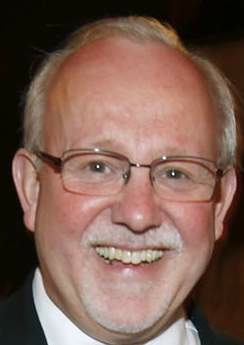 DID YOU KNOW . . .
Three of these publications are provided online at no charge by the Music Achievement Council.
Marcia Neel
They are based on real world strategies shared  by the profession’s most successful music educators.
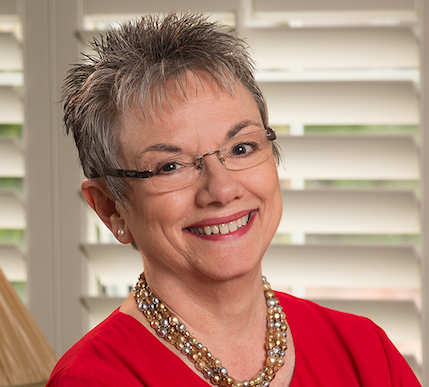 DID YOU KNOW . . .
Three of these publications are provided online at no charge by the Music Achievement Council.
Terry Shade
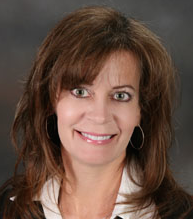 They are based on real world strategies shared  by the profession’s most successful music educators.
DID YOU KNOW . . .
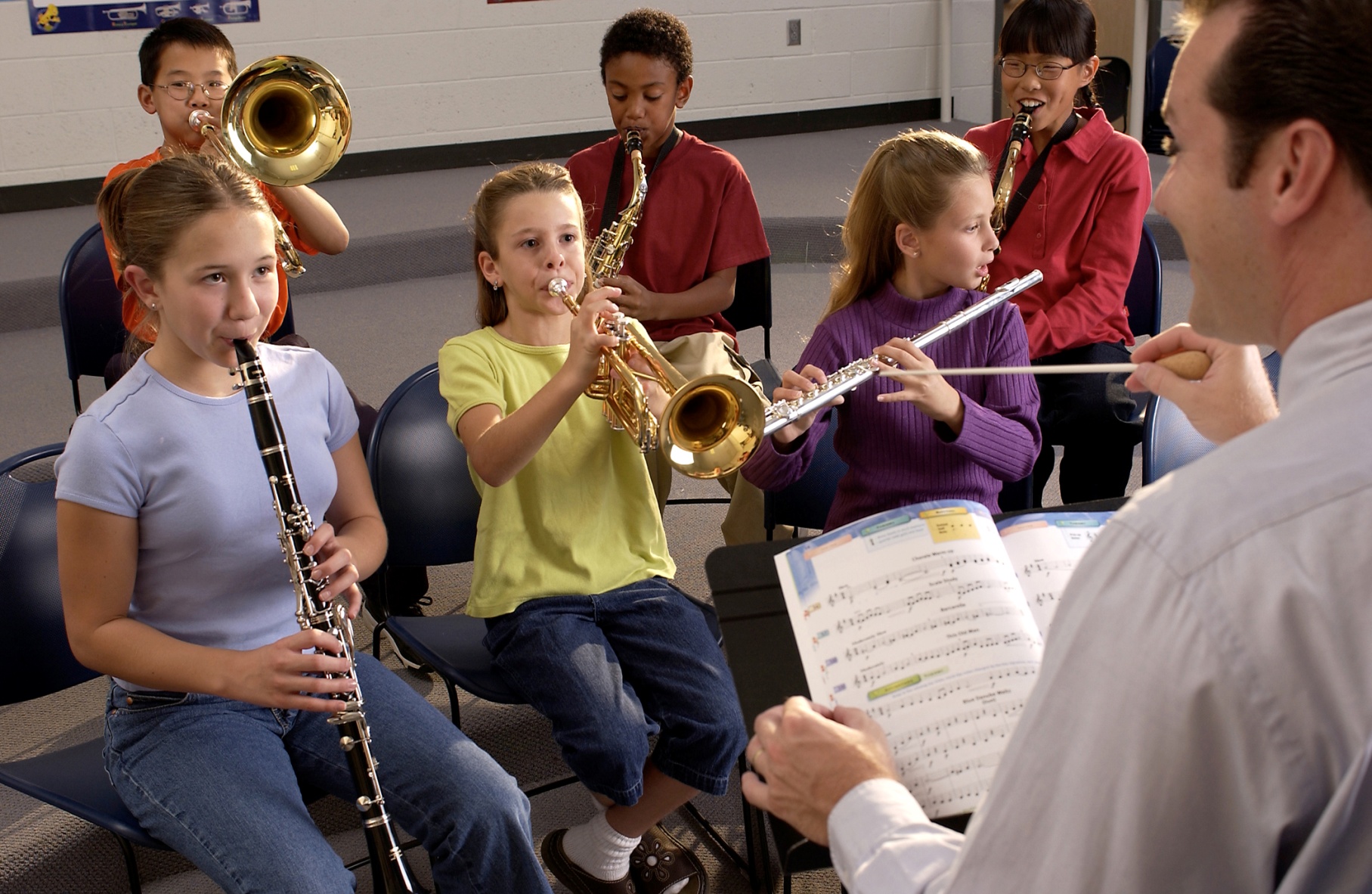 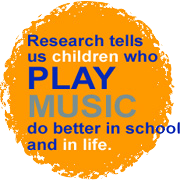 www.musicachievementcouncil.org
DID YOU KNOW . . .
Music making has been scientifically proven to:
Exercise the brain
Inspire creativity
Increase productivity
Fight memory loss
Reduce stress
Lower blood pressure
Build confidence
Stave off depression
DID YOU KNOW . . .
Metropolitan Nashville Public Schools found that ATTENDANCE RATES ROSE with increased study in music.
No Music:			
< 1 Year of Music: 	
> 1 Year of Music:
87% Attendance
91% Attendance
93% Attendance
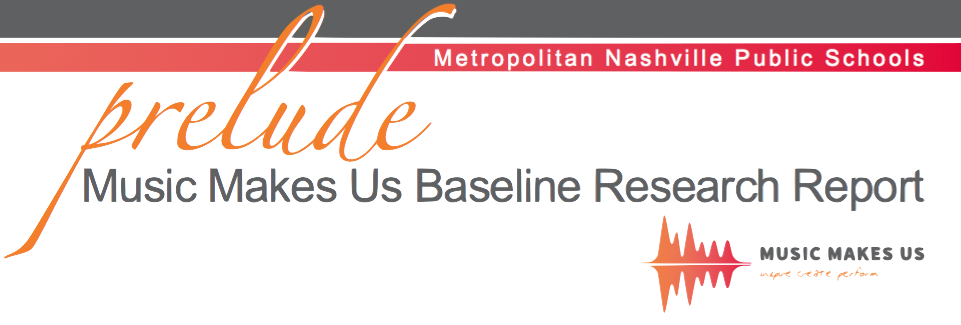 DID YOU KNOW . . .
Metropolitan Nashville Public Schools found that DISCIPLINE REPORTS FELL with increased study in music.
No Music:			
< 1 Year of Music: 	
> 1 Year of Music:
4.34 over 4 years
3.75 over 4 years
3.23 over 4 years
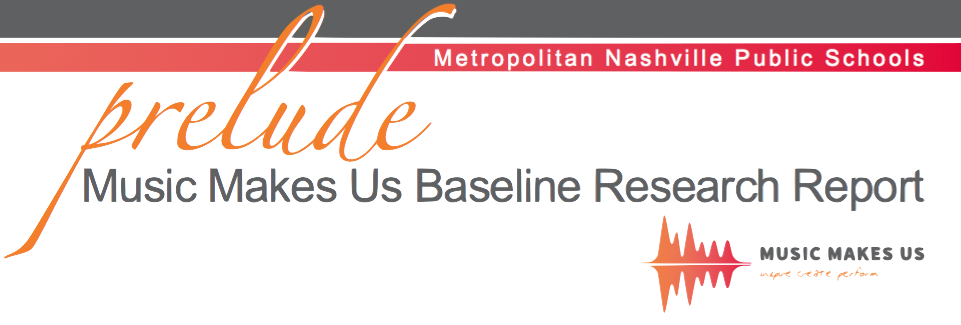 DID YOU KNOW . . .
Metropolitan Nashville Public Schools found that GPAs ROSE with increased study in music.
No Music:			
< 1 Year of Music: 	
> 1 Year of Music:
2.51 Average
2.61 Average
2.89 Average
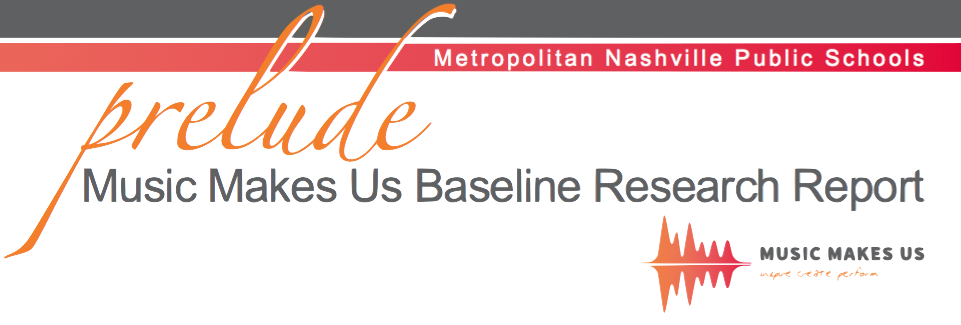 DID YOU KNOW . . .
Metropolitan Nashville Public Schools found that GRADUATION RATES ROSE with increased study in music.
No Music:			
< 1 Year of Music: 	
> 1 Year of Music:
60% Average
81% Average
91% Average
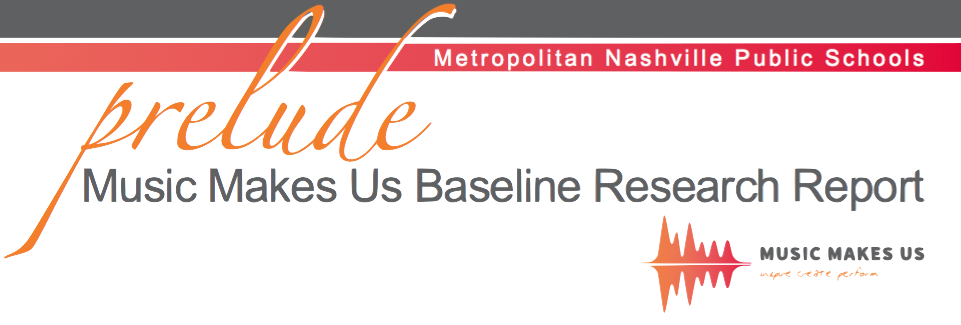 DID YOU KNOW . . .
Metropolitan Nashville Public Schools found that ACT SCORES ROSE with increased study in music.
No Music:			
< 1 Year of Music: 	
> 1 Year of Music:
16.95 Eng, 17.20 Math
17.64 Eng, 17.62 Math
19.58 Eng, 18.67 Math
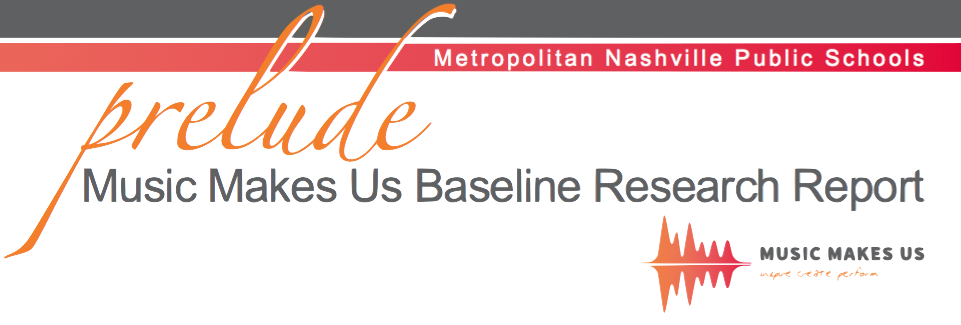 WHAT WAS LEARNED?
The MORE a student participates in MUSIC, 
the more POSITIVE these BENEFITS become.
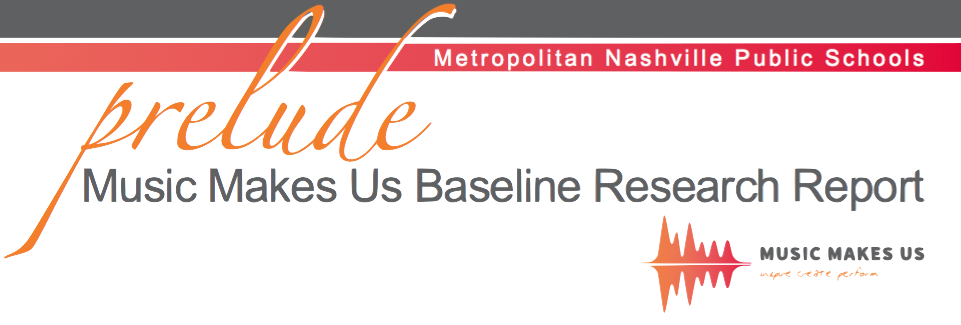 FAMOUS QUOTES. . .
Music has the power of producing a 
certain effect on the moral character of
of the soul.
. . . Aristotle
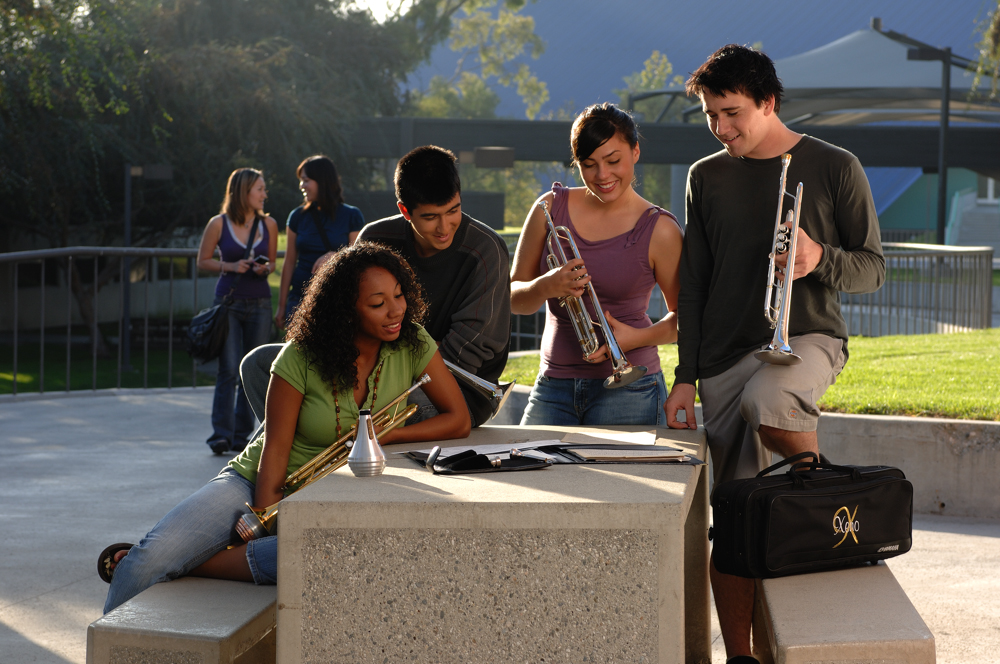 FAMOUS QUOTES. . .
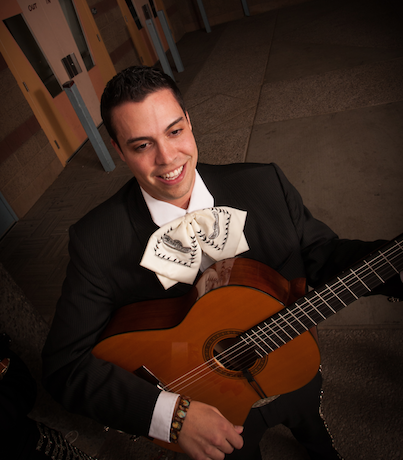 Music furnishes a delightful recreation
for the hours of respite from the cares of the day, and lasts us through life.
. . . Thomas Jefferson
You CAN Successfully Recruit and Retain
Even MORE Students!
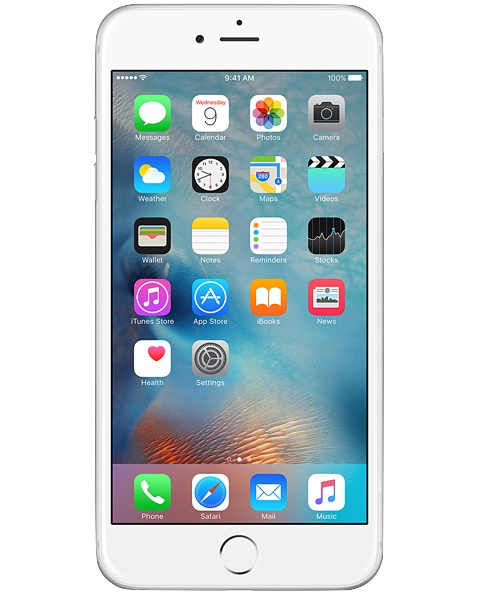 Marcia Neel
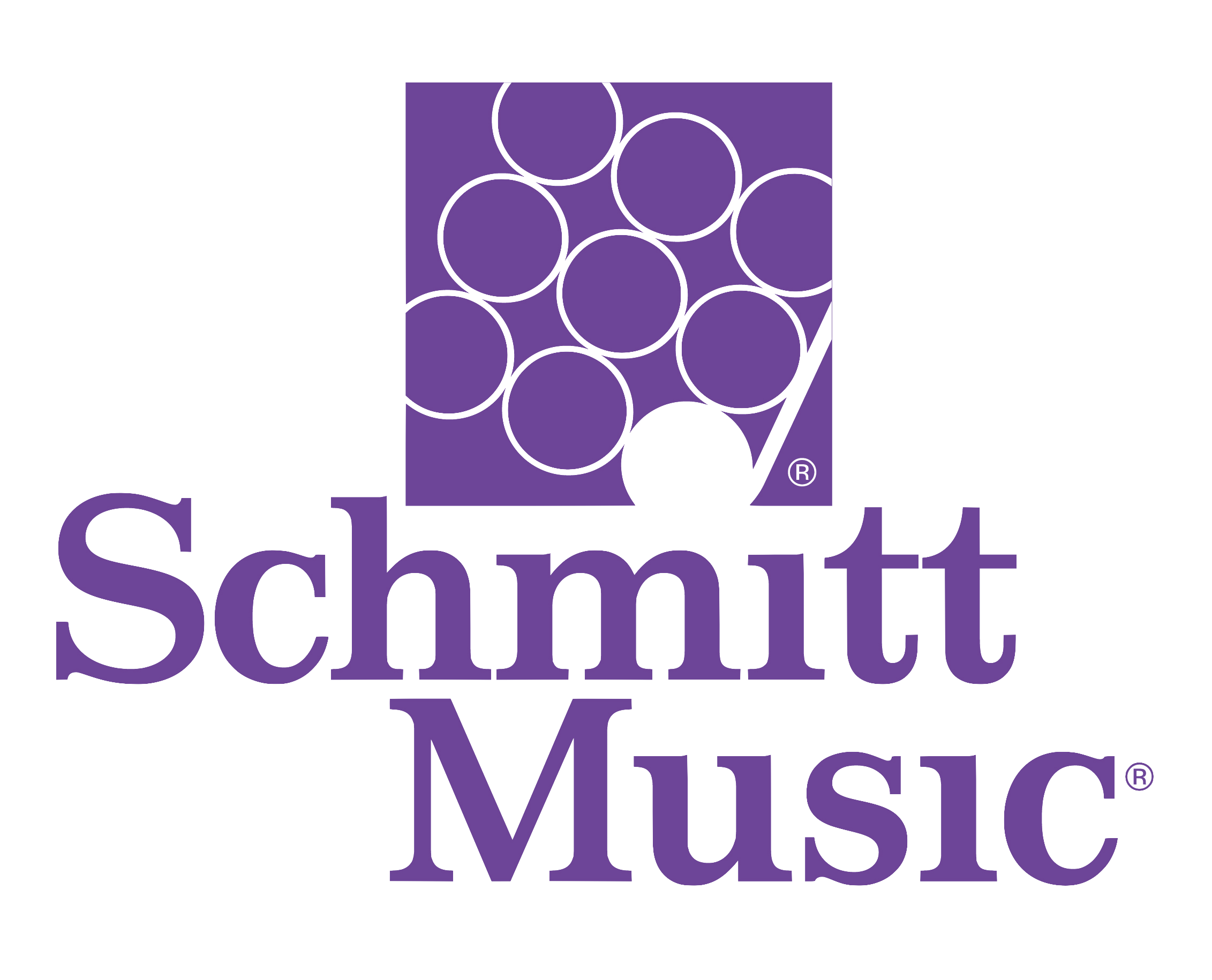 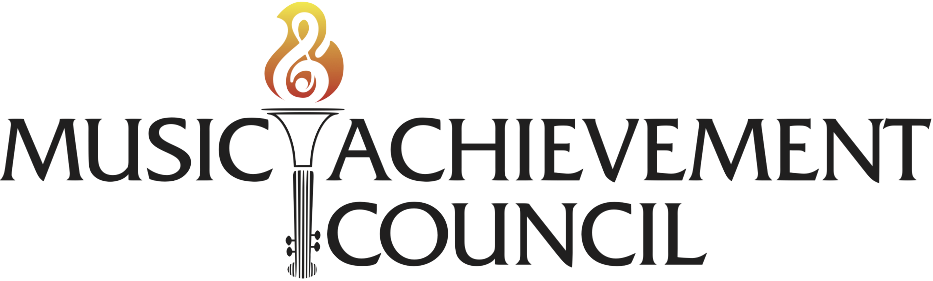 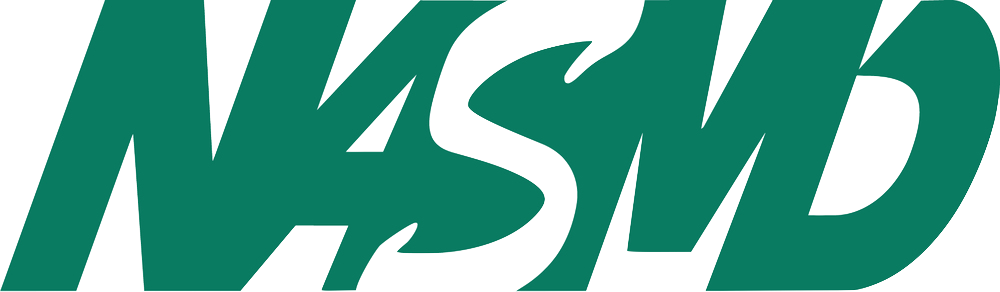 Paul Thomsen
Mark Bobnick
November 18, 2016   8:00 AM
PPT, Session, and Videos will be Posted Online at:
www.MusicEdConsultants.net/conference-materials
www.MusicAchievementCouncil.org
Today’s Session
Tips for Recruiting Students

Tips for Retaining Students

First Performance Concert
www.musicachievementcouncil.org
Materials Available for You to Use. . .        A Year-Round Planner
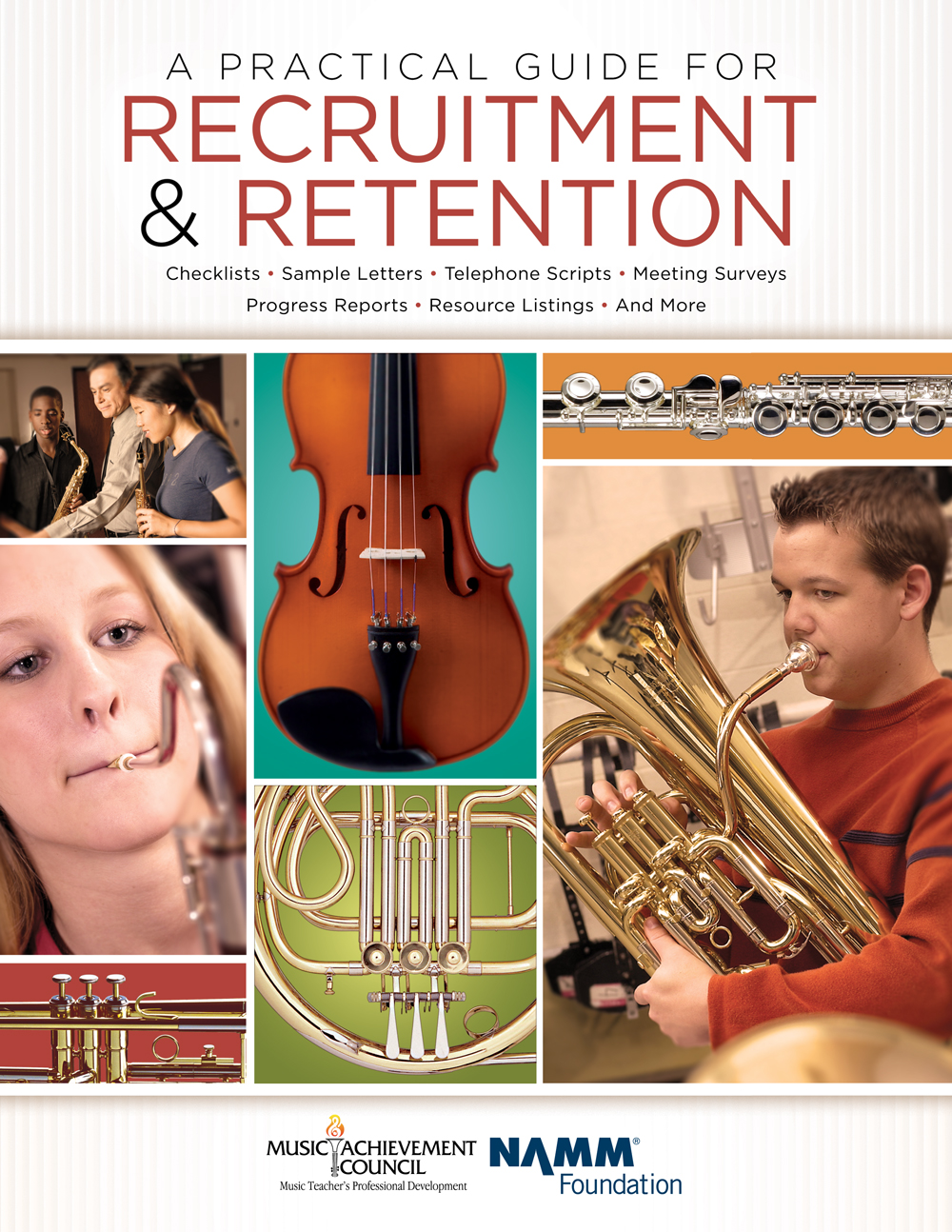 12 pages of proven methods
10 pages of sample forms
Guidelines for directors
www.musicachievementcouncil.org
Fundamental Beliefs of Effective Recruiters
Every student will be interested
All students will have an equal opportunity to succeed
Music is an integral part of their total education
Every student is eagerly welcome-- regardless of talent or ability
Students want to play because it looks like fun
www.musicachievementcouncil.org
Key Steps in Recruiting: Attracting Students. . .
Foster student interest through visibility
Inform parents of benefits of music 
Build and nurture support among administration & classroom teachers
www.musicachievementcouncil.org
Key Steps in RecruitingRecruiting is a YEAR-ROUND process including:
REGULAR visits with feeder programs/teachers

EFFECTIVE PR: Bulletin boards, school newsletters, PTA and school announcements, concert programs

Mass concerts with feeder programs 
      INCLUDING recorder classes

Recruitment meetings with
	students and parents—REACH OUT!

Instrument demos/petting zoos
Follow-ups – SHOW UP FOR EVERYTHING!
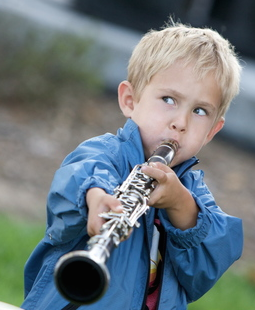 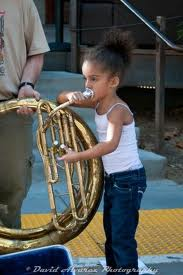 www.musicachievementcouncil.org
Key Steps in Recruiting: 	   Engage Students Early. . .
www.musicachievementcouncil.org
Key Steps in Recruiting: 	   What’s Really Important. . .
Ensure HIGH quality and fulfillment at each rehearsal 
Your ENTHUSIASM matters
Be friendly, approachable
Students have big dreams of success—give it to them!
It’s never to early to recruit
Learning can be FUN! 				SMILE!
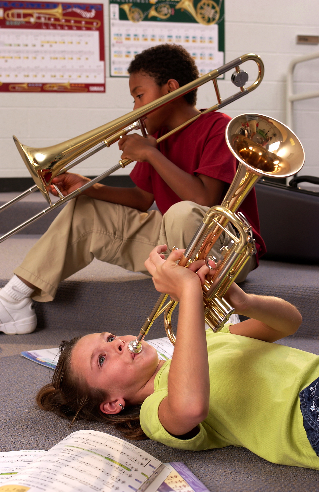 www.musicachievementcouncil.org
Key Steps in Recruiting: Plan Way Ahead
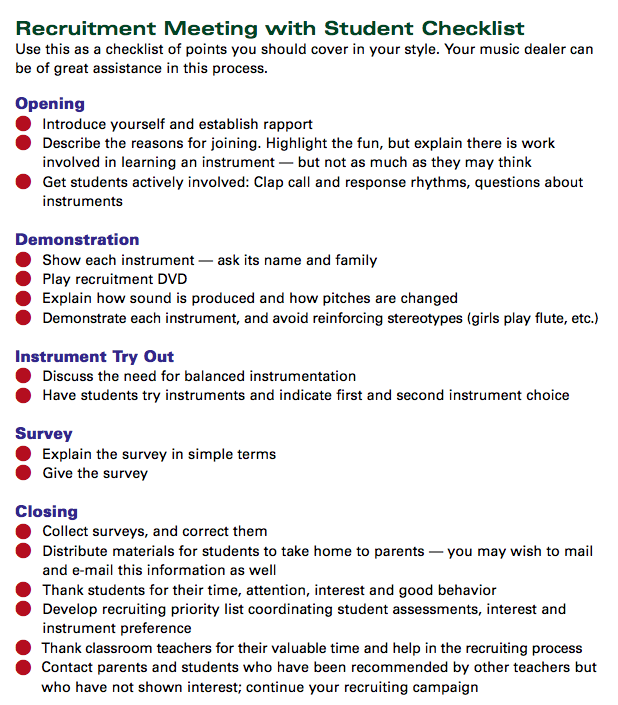 Meet with feeder/classroom teachers to identify future instrumentalists
Select recruitment materials: DVDs, posters, surveys, forms, pamphlets, PR items
Enlist dealer help well in advance--let them know what you need
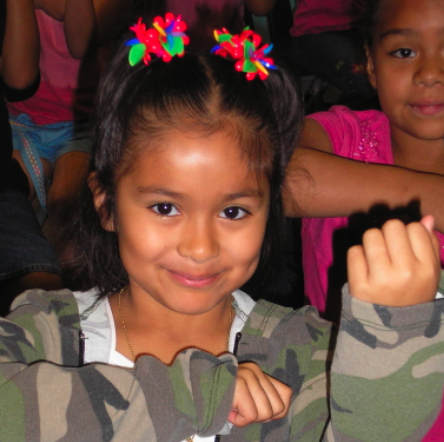 Presentation Day/Aptitude Survey
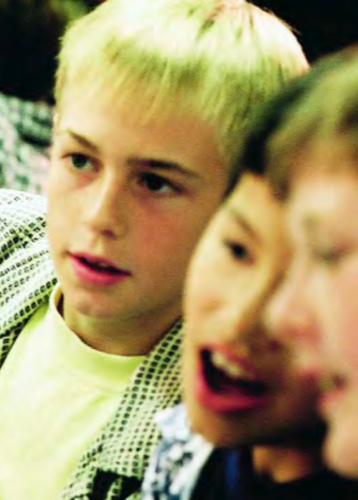 Best in classroom setting

Show up unannounced

Never ask, “how many want to be
    in the band, choir, orchestra. . .”
        Instead, ask for a show of hands, “how  
      many of you want to try an instrument?”

Keep presentation short (30 minutes)

BE ENTHUSIASTIC!!!!!     SMILE!!!!!
Follow-up idea #1 from: Jeff Scott & Emily Wilkinson, ALMEA
“Congratulations!
You have been chosen to 
play (insert instrument)
in the (name of school) band!”

Giving a “Golden Invitation” to band makes 
them feel special!”
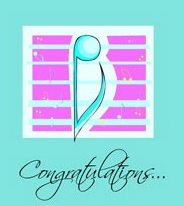 www.musicachievementcouncil.org
Follow-up idea from: Chris Crone, PAMEA
Make the time to have each 4th grader touch, hold, and play three instruments of their choice and then send a personal letter home with each student letting the parents know which instrument their child had success on. . .your instrumental numbers go through the roof!”
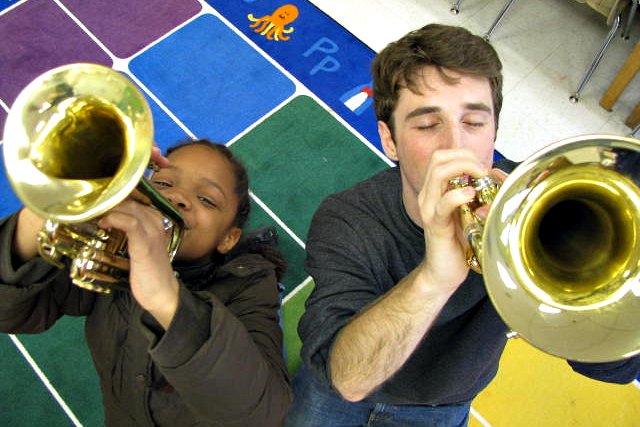 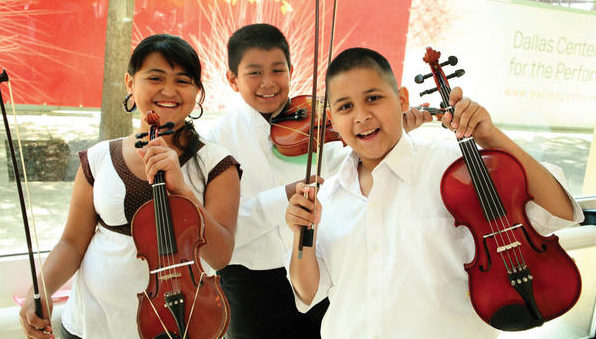 Engage Parent Support
Recruitment Letters
Keep them simple, upbeat and informational
Emphasize rewards, details, your expectations
RSVP form

Initial Meeting
Involve current parents
Explain rental program
Provide advocacy materials

Best Ambassador is an Excited Child
www.musicachievementcouncil.org
Increase Your Base
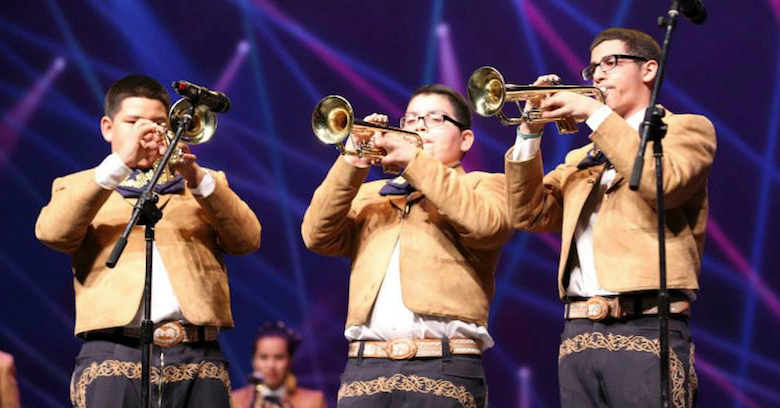 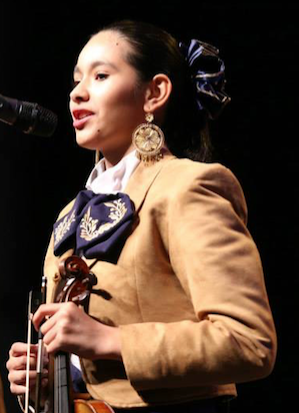 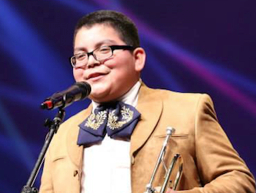 www.musicachievementcouncil.org
Bailey MS Mariachi Program – Year 2
www.musicachievementcouncil.org
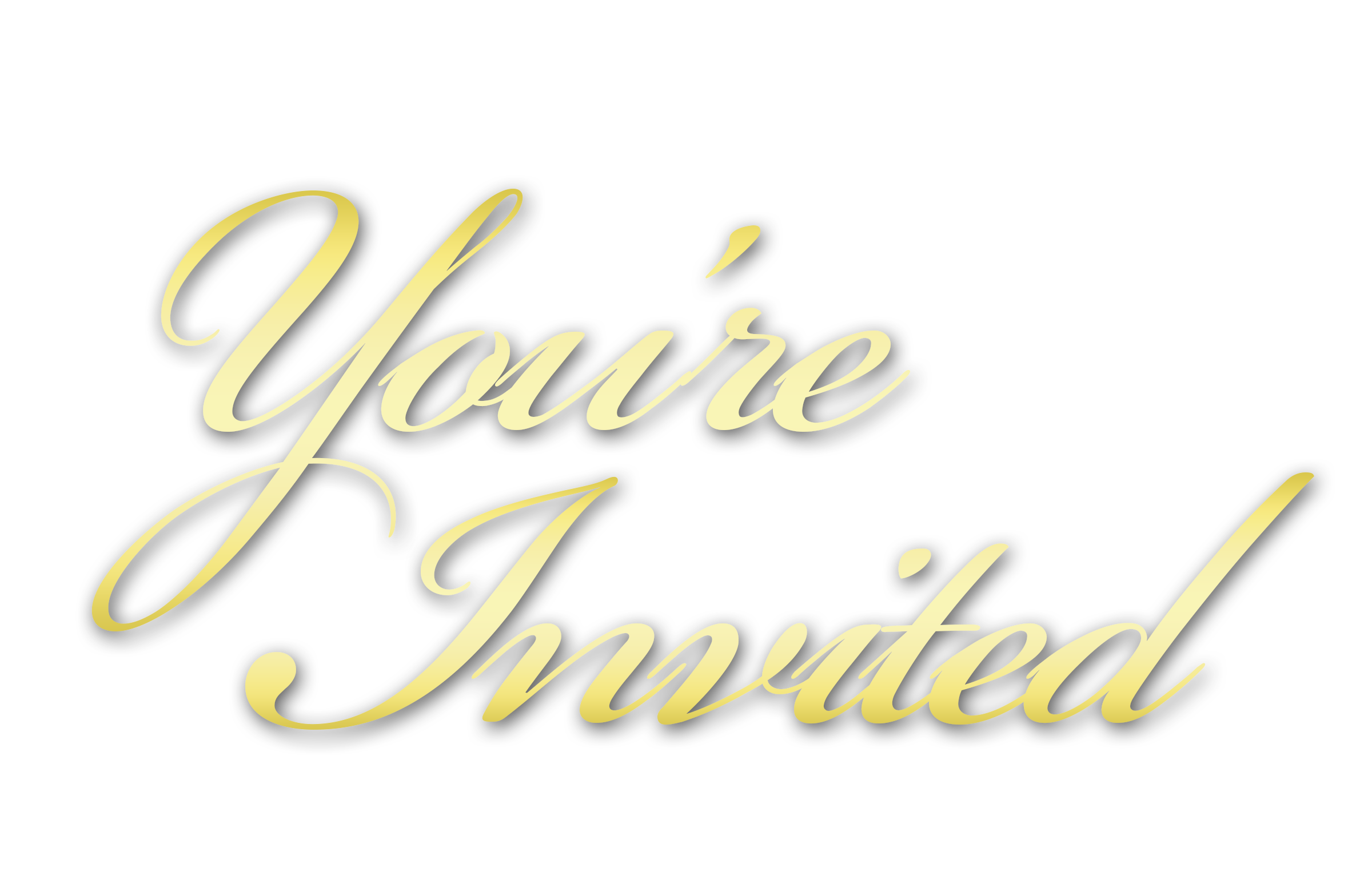 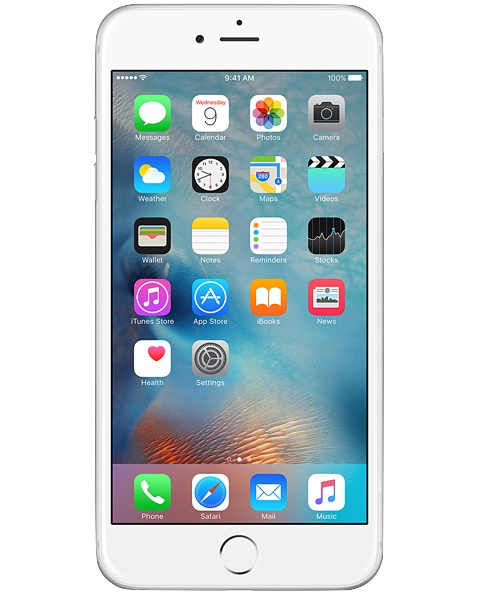 National Mariachi Workshops for Educators®
June 26 - 30, 2017
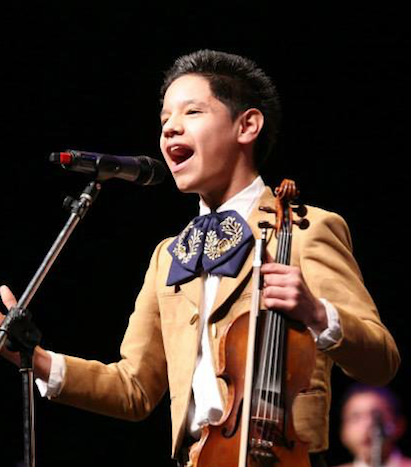 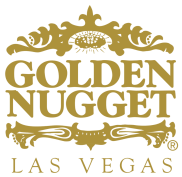 www. musicedconsultants.net/2017-mariachi-workshops
www.musicachievementcouncil.org
Teach the Parents Too. . .They don’t know what NORMAL is!
Teach PARENTS how to support their child’s practicing
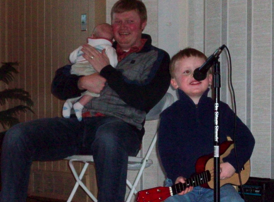 www.musicachievementcouncil.org
Teach the Parents Too. . .They don’t know what NORMAL is!
Teach PARENTS how to support their child’s practicing
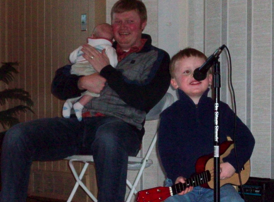 Give PARENTS ideas of how to keep their children motivated
www.musicachievementcouncil.org
Teach the Parents Too. . .They don’t know what NORMAL is!
Teach PARENTS how to support their child’s practicing
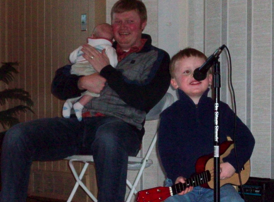 Give PARENTS ideas of how to keep their children motivated
Encourage PARENTS to play an active role in the learning process and to become involved
www.musicachievementcouncil.org
Teach the Parents Too. . .They don’t know what NORMAL is!
Teach PARENTS how to support their child’s practicing
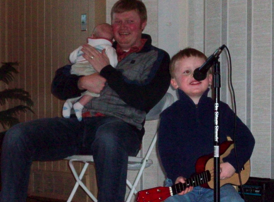 Give PARENTS ideas of how to keep their children motivated
Encourage PARENTS to play an active role in the learning process and to become involved
Communicate with Parents REGULARLY to keep them engaged
Engage Parent Support…Directly!The Parent Band – REALLY FUN!
Keeping Your New Recruits
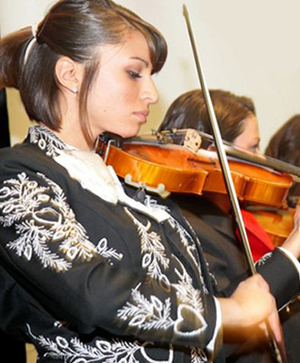 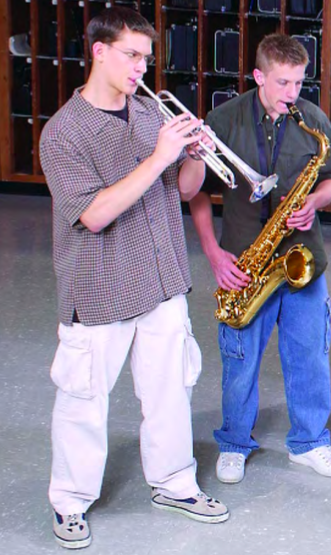 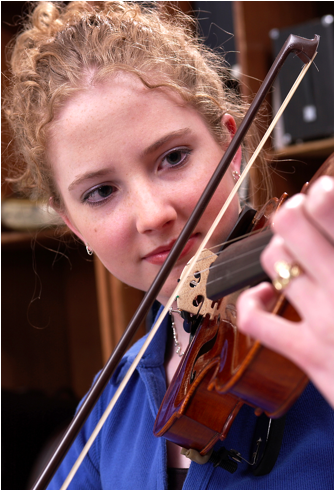 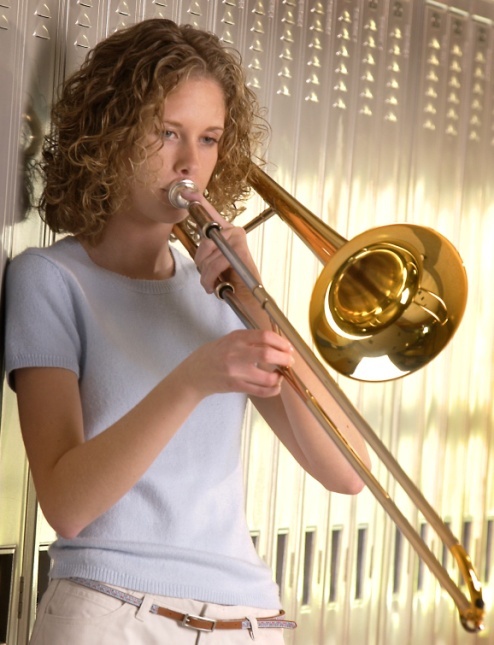 www.musicachievementcouncil.org
Keeping Your New Recruits  Why Do Kids Stay?  Let’s Ask THEM!
www.musicachievementcouncil.org
Retention: Keys to Success
Provide a satisfying experience from the day they receive their instruments
Build appreciation for the ensemble
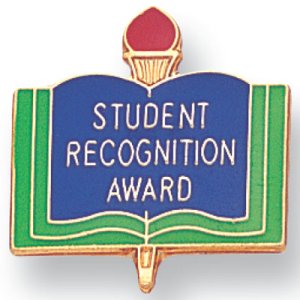 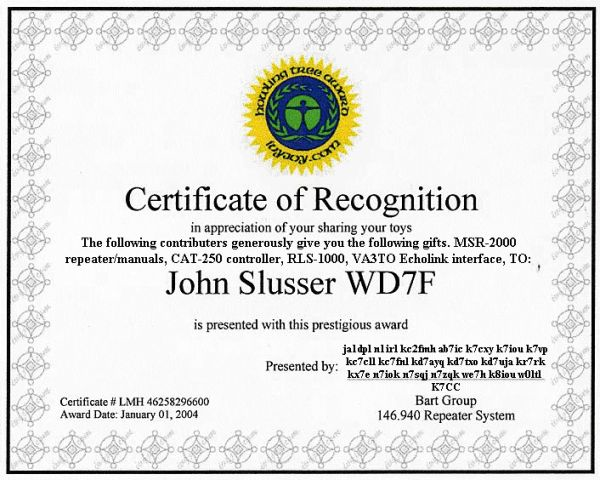 Give recognition and reinforcement
www.musicachievementcouncil.org
Actions That Help Retain Students
Developing group pride
Improving communication with parents
Evaluating yourself continually “What else?”
Understanding each student as an individual 
Being positive and enthusiastic
Providing engaging lessons at each rehearsal
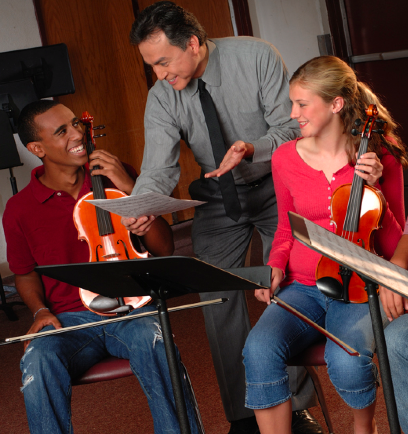 www.musicachievementcouncil.org
Common Reasons for Drop-outs?
The first disappointment
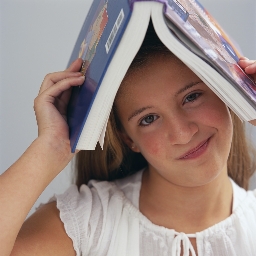 Common Reasons for Drop-outs?
The first disappointment
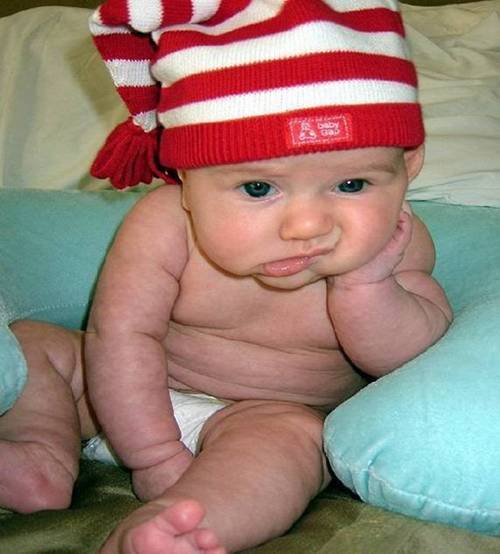 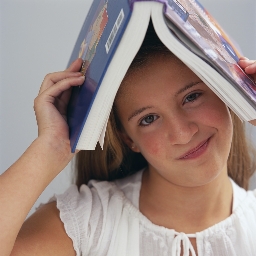 Lost interest
Common Reasons for Drop-outs?
The first disappointment
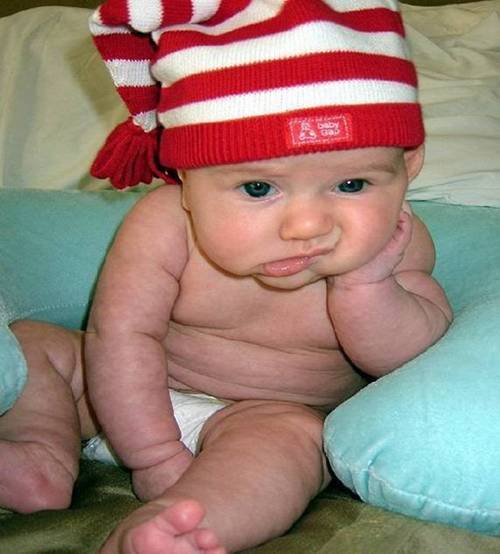 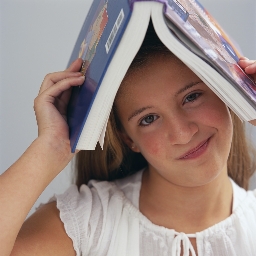 Lost interest
Didn’t like the teacher
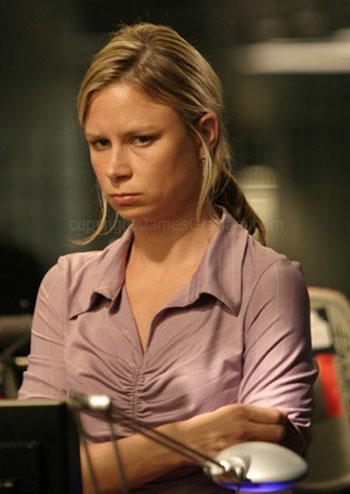 Common Reasons for Drop-outs?
The first disappointment
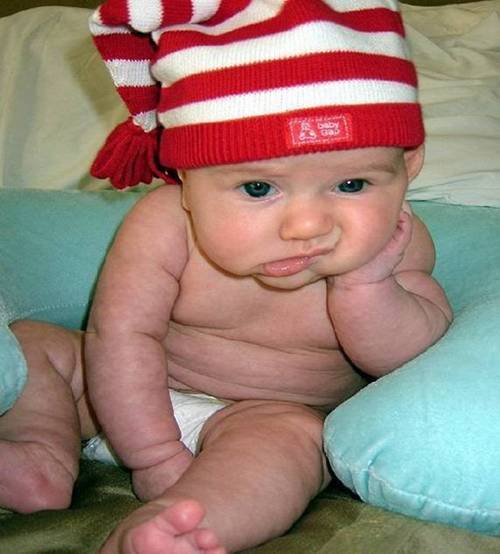 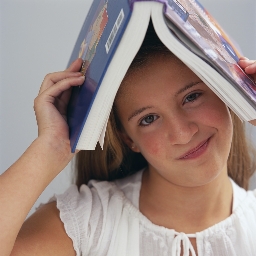 Lost interest
Didn’t like the teacher
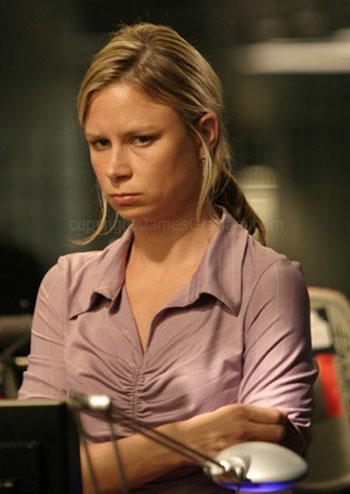 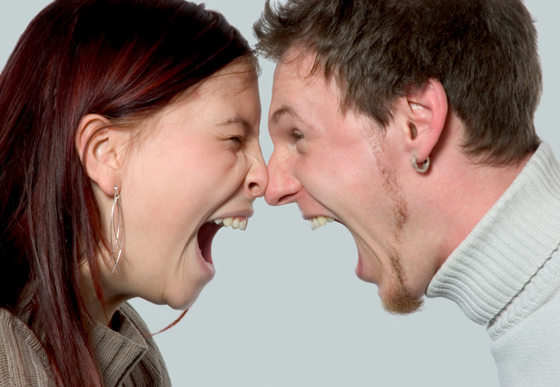 Conflicts
What Can You Do?
Talk to the student
Probe for real reason they want to quit
Show interest
Check their instrument
Talk with the parents
Iowa Bandmasters Exit Survey online
www.musicachievementcouncil.org
Why Should Students Continue? Tell Your OWN Story:  Foothill HS
www.musicachievementcouncil.org
What If …
Students saw immediate success?
Parents heard their kids play their first performance just 6-7 weeks after they started?
Learning to play was really fun?
www.musicachievementcouncil.org
First Performance Concert!
A scripted demonstration of what your students have learned
www.musicachievementcouncil.org
First Performance Demonstration Concert for Band or Orchestra
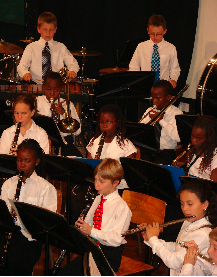 Schedule 6-8 weeks after the first class
Complete “turn-key” package
May be the best performance in terms of excitement and audience!
www.musicachievementcouncil.org
First Performance Demonstration
www.musicachievementcouncil.org
Why Does First Performance Work?
The timing of the performance
Parents want to hear their kids play
Student interest soars and they learn to love performing
Students practice more prior to a performance
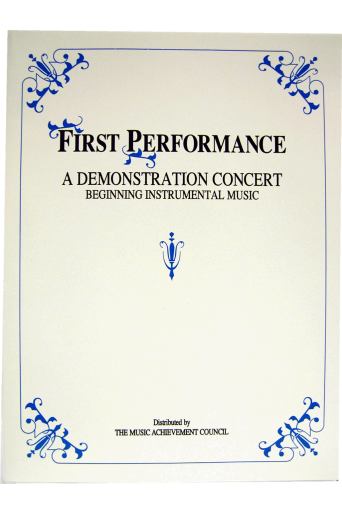 It works with any group … any schedule … any situation … and any method book
The audience will be large … enthusiastic … and will arrive early -- lots of quality time with those who care most about the outcome -- the parents!
www.musicachievementcouncil.org
Parents will be amazed! Most have no idea how much their child has learned based on what they hear at home!
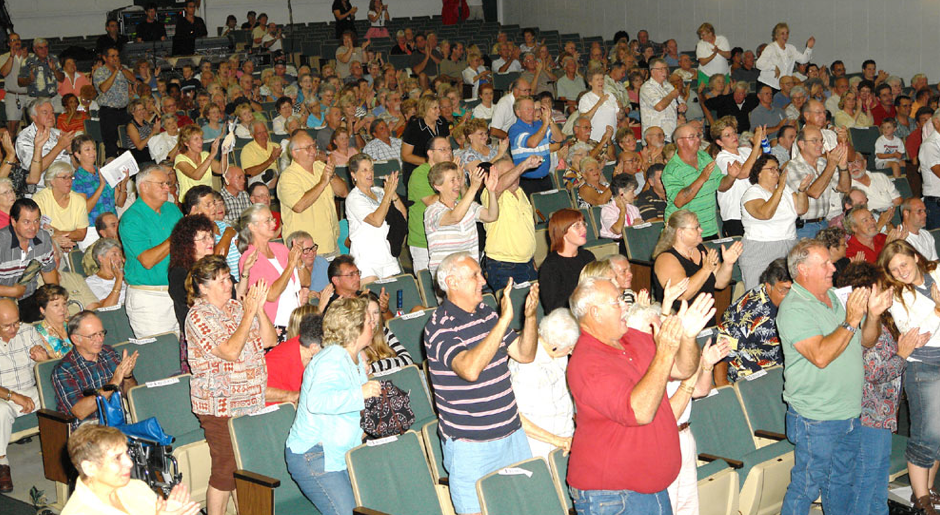 www.musicachievementcouncil.org
Students enjoy the satisfaction of a performance after good preparation – the process starts early
Many schools have the principal serve as the narrator -- GREAT PR!
The sound of 
     applause is 
     infectious
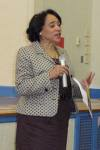 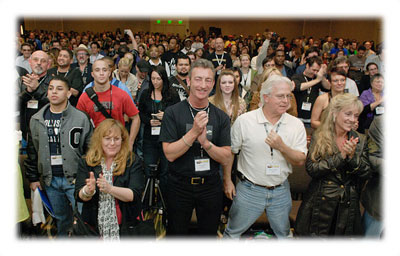 Available at Hal Leonard or through your Local Dealer
www.musicachievementcouncil.org
Put the Date on Your Calendar!Schedule First Performance Concert NOW!
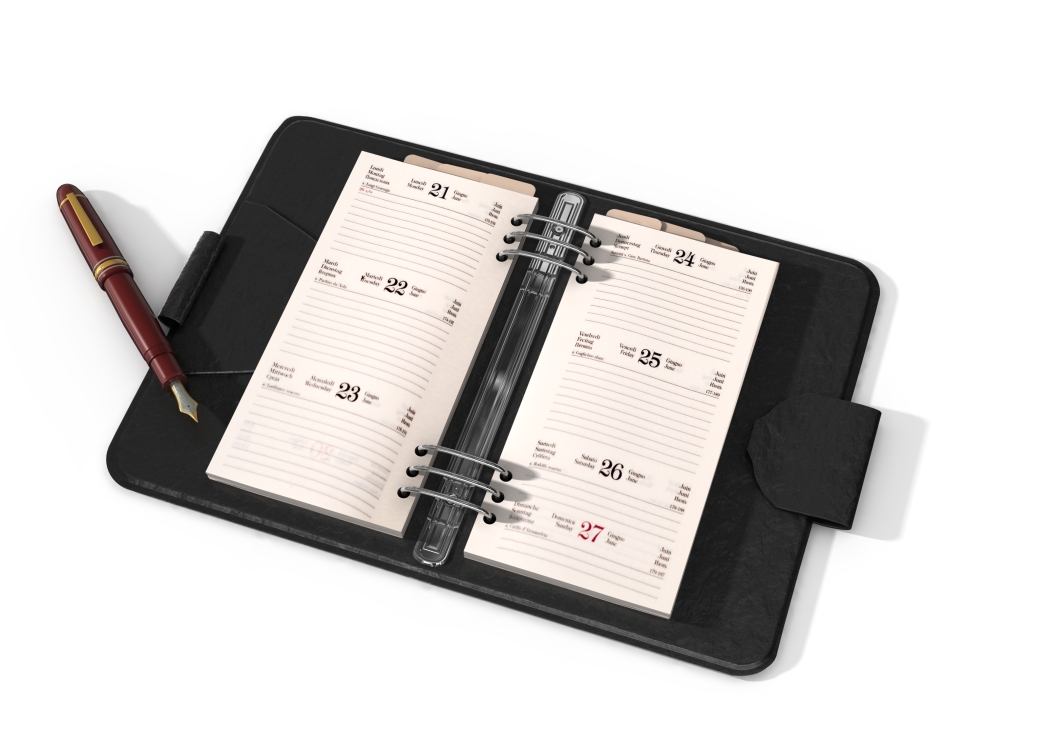 M.A.C. Wants to Help. . .  Check Out All of Our Online Resources
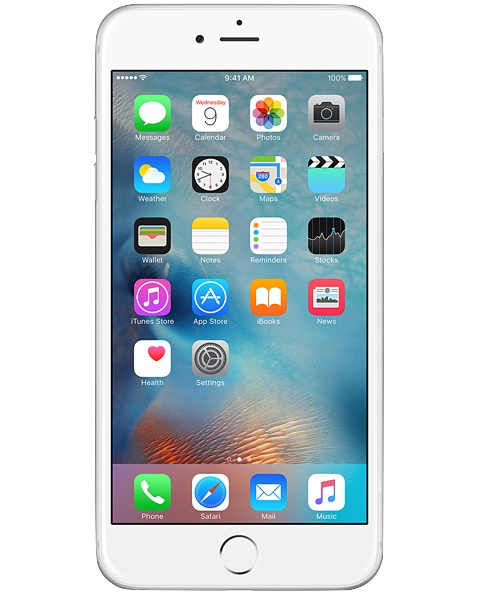 www.MusicAchievementCouncil.org
and at BandDirector.com
Got SMART Phone?
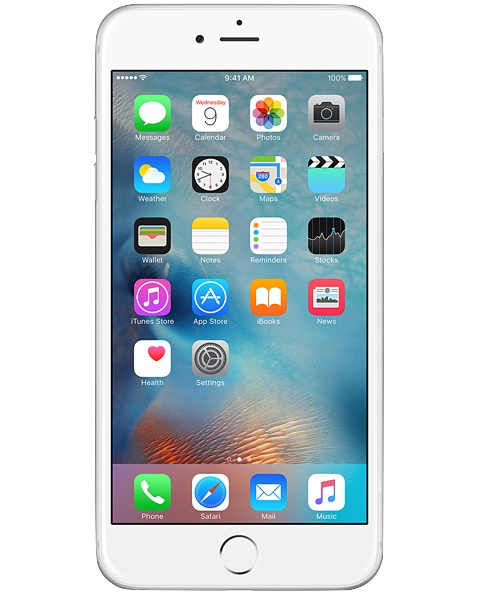 www.nafme.org/my-classroom/
      music-achievement-council-resources-educators/
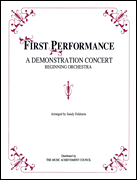 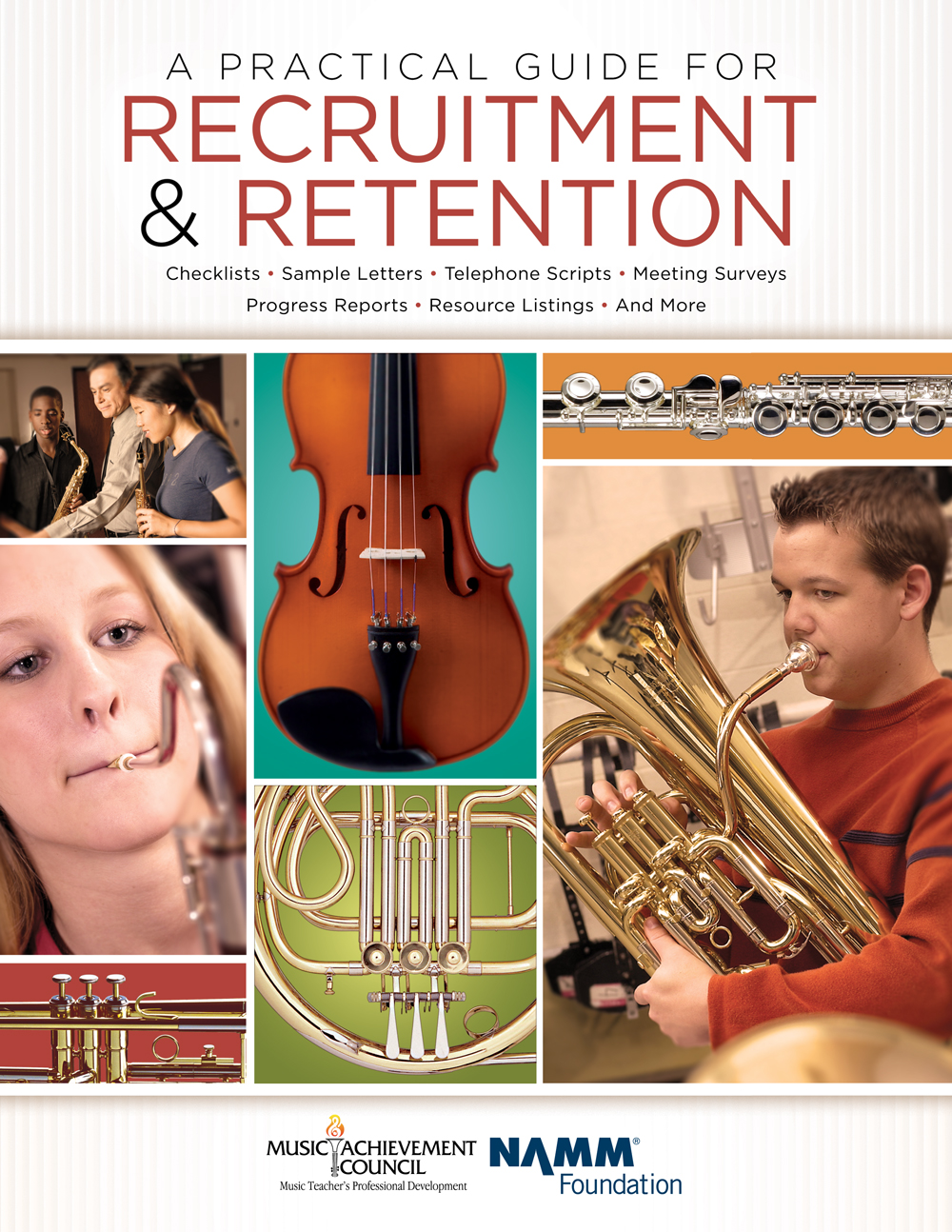 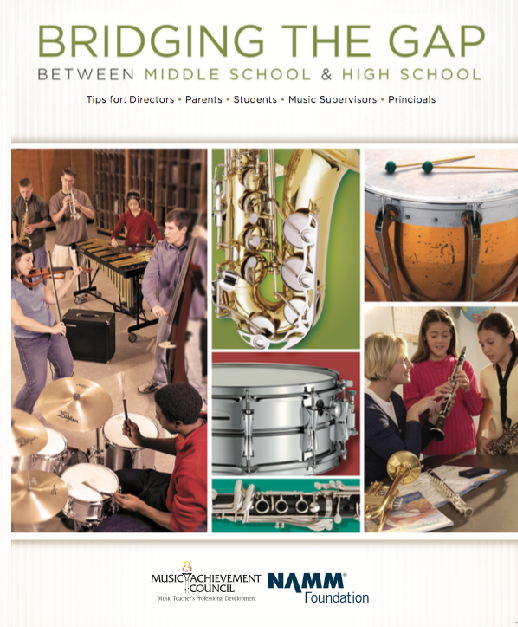 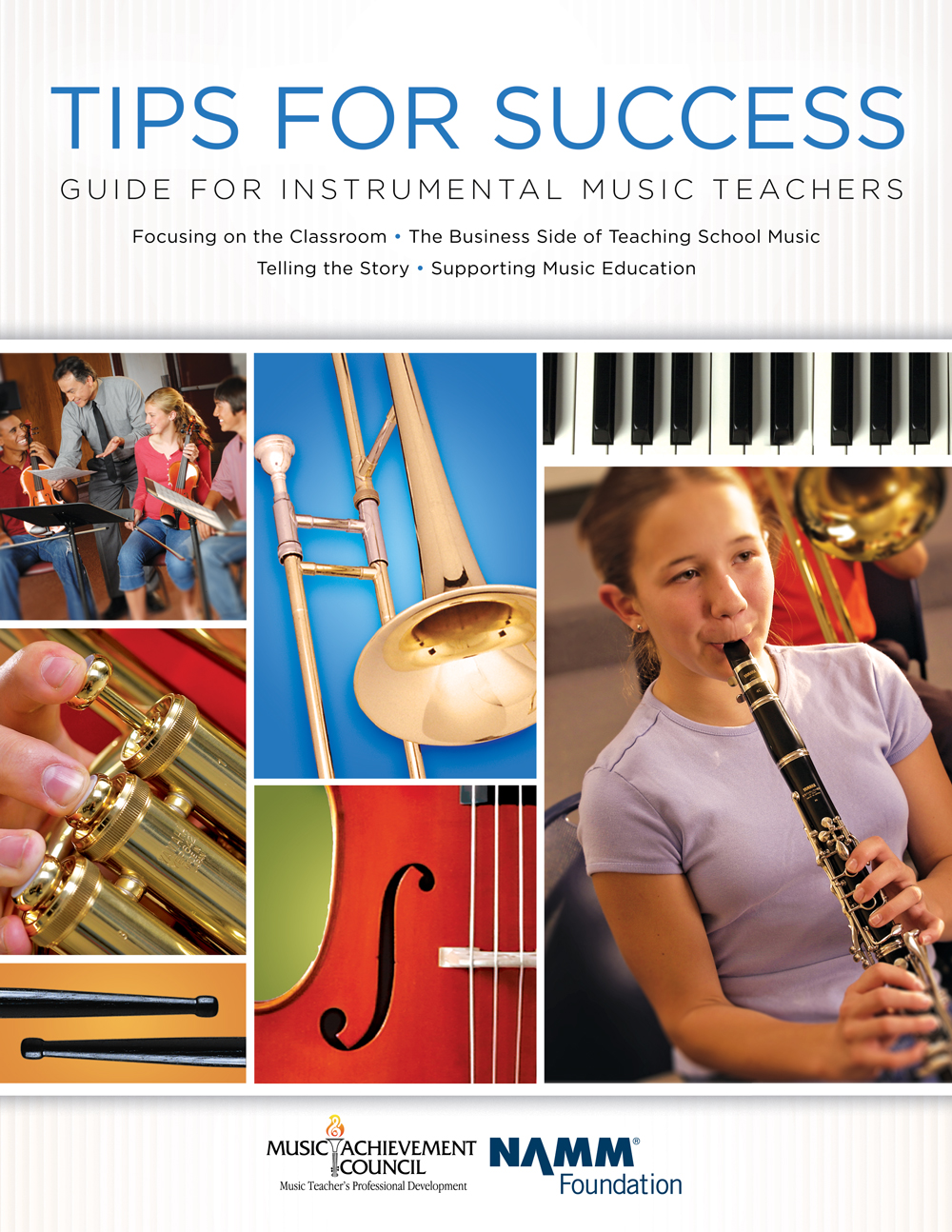 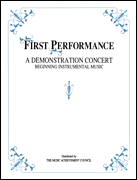 Got SMART Phone?
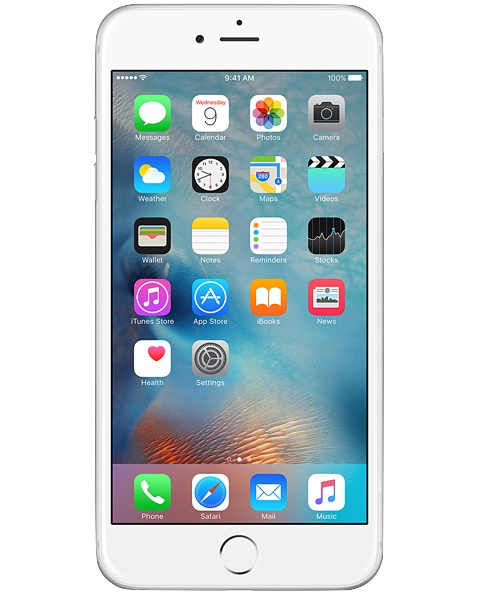 musicedconsultants.net/conference-materials
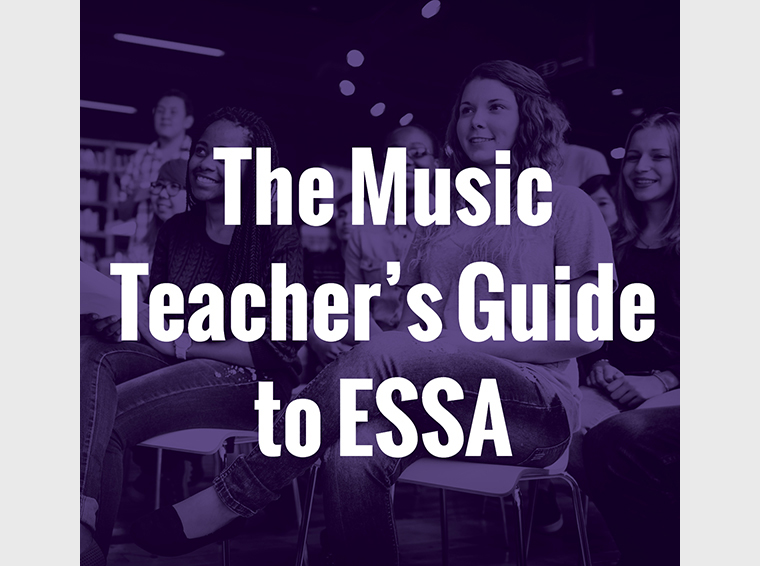 www.MusicAchievementCouncil.org
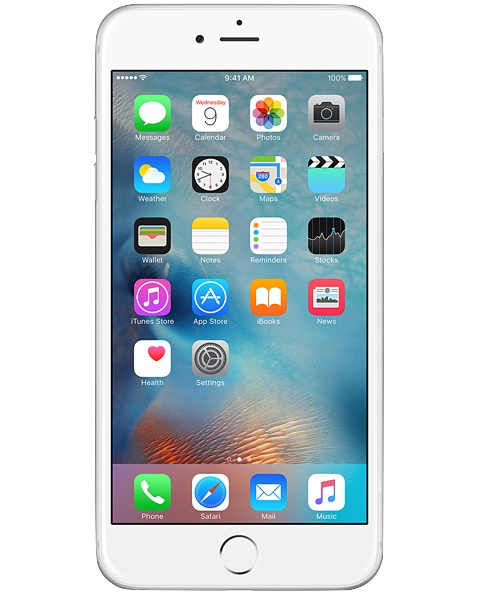 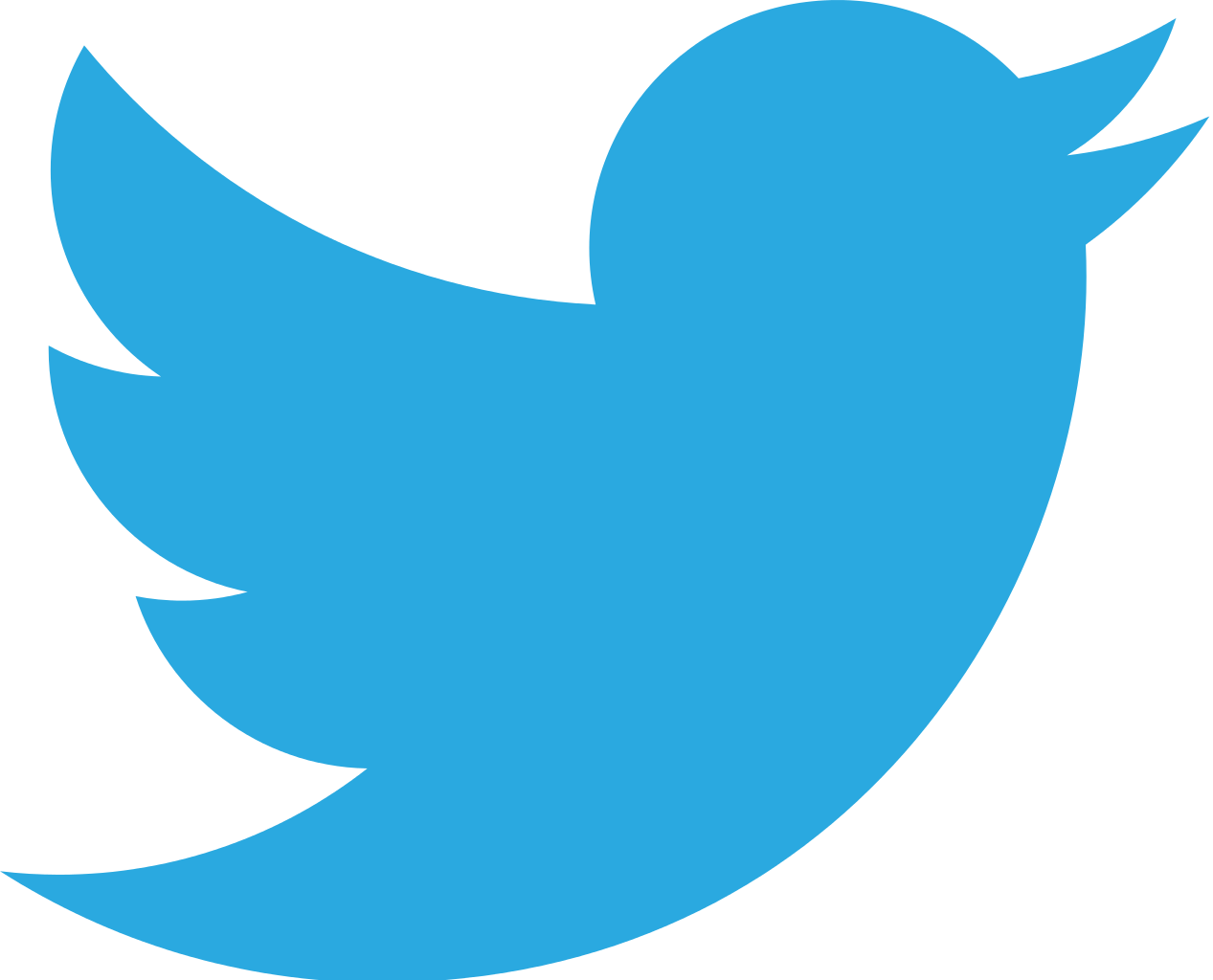 @MusicAchCouncil and @MusicEdConsult
Posted at: www.musicedconsultants.net/conference-materials
Thanks also to these Quality Companies!
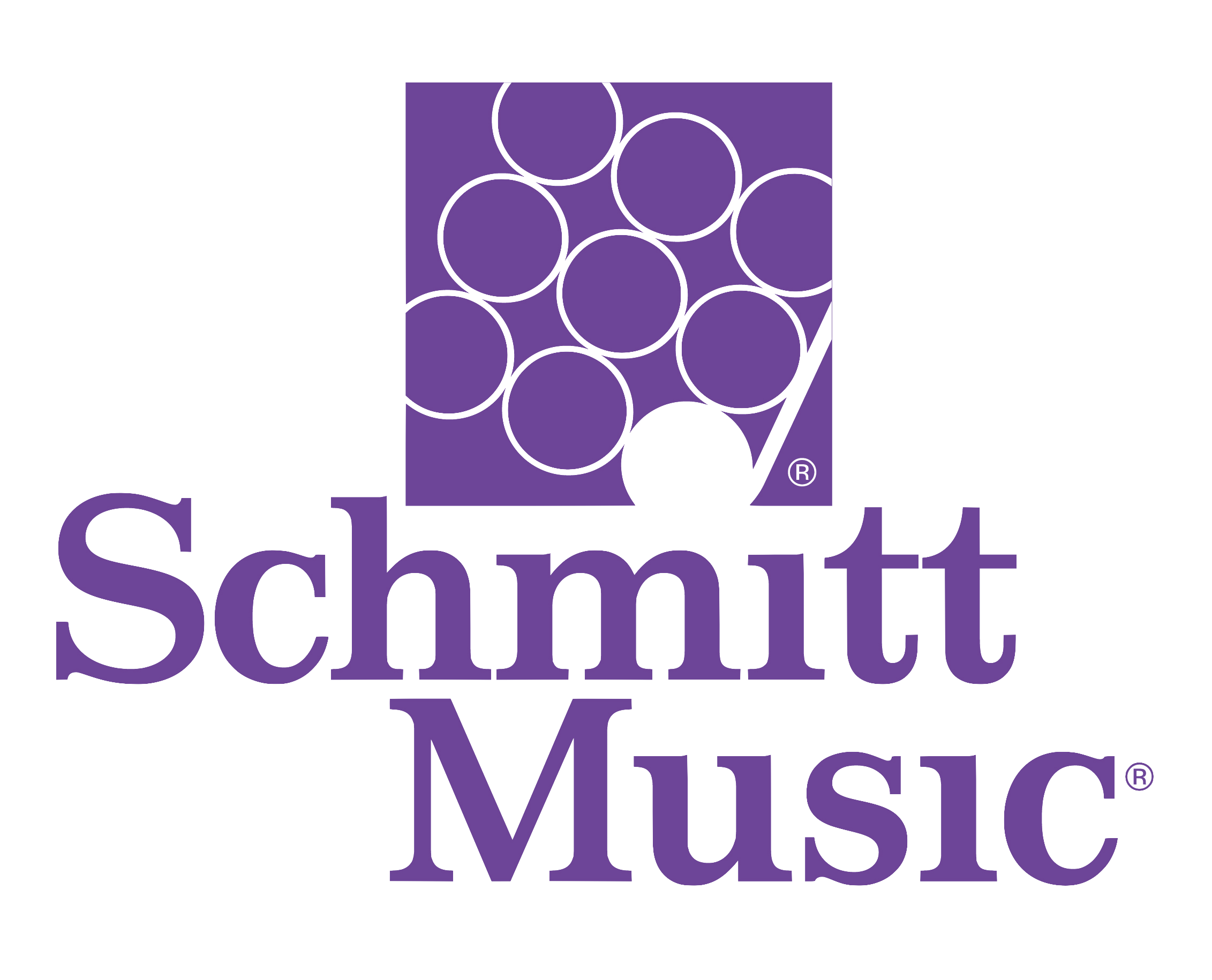 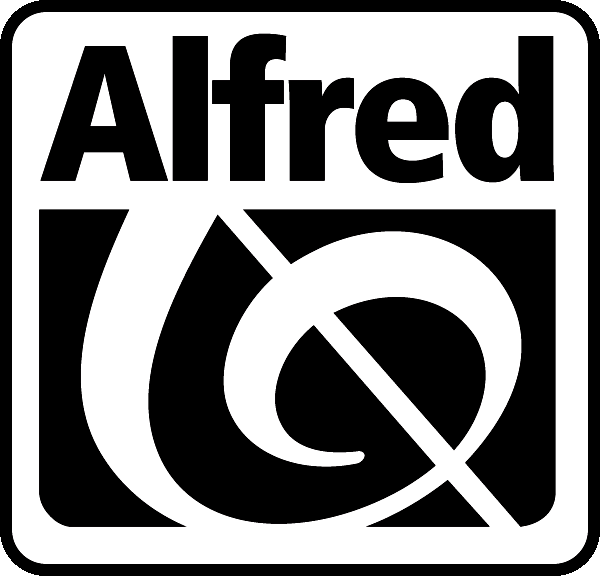 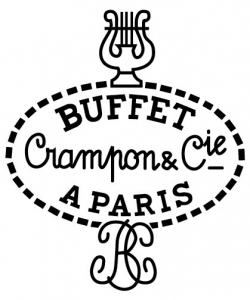 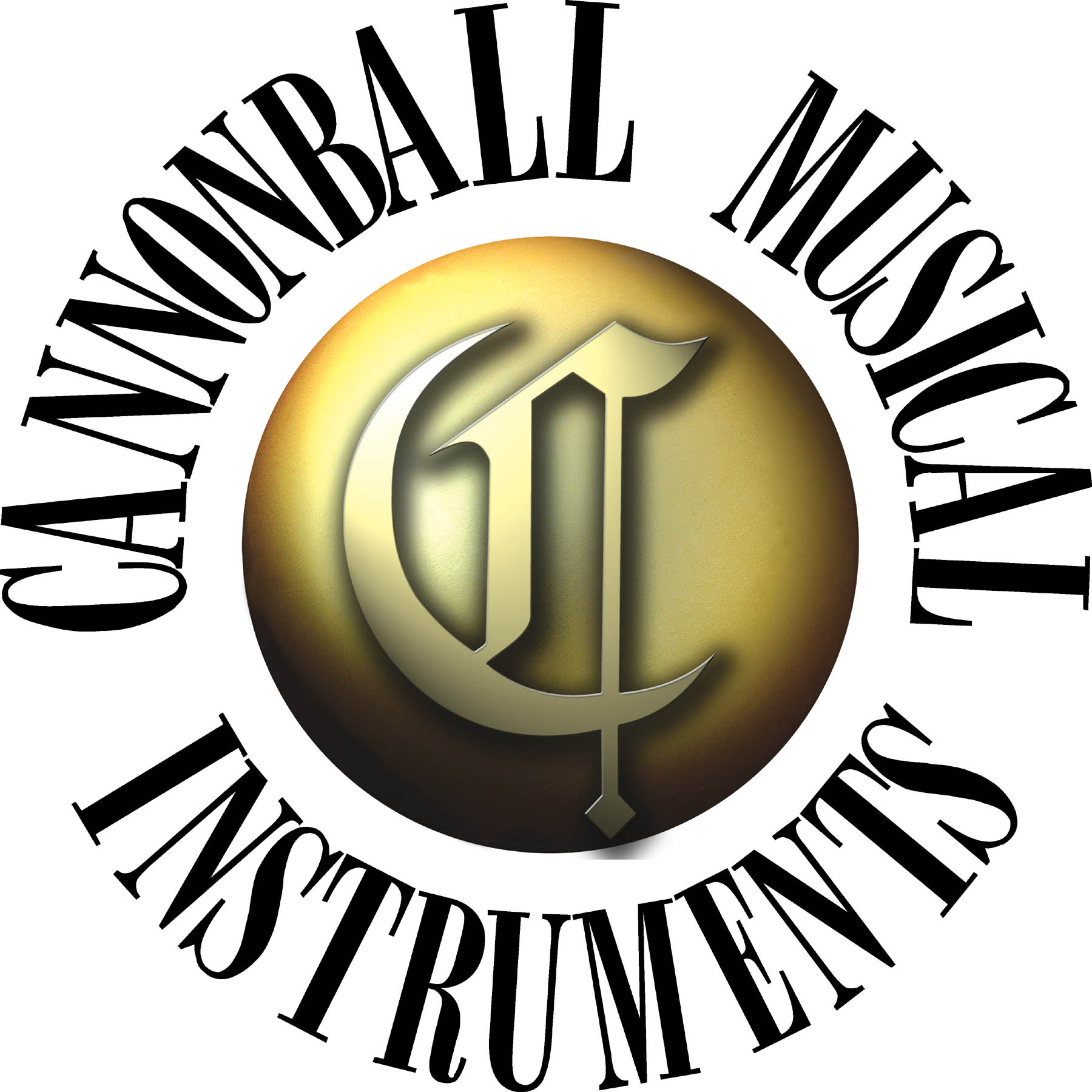 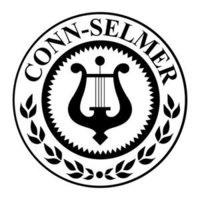 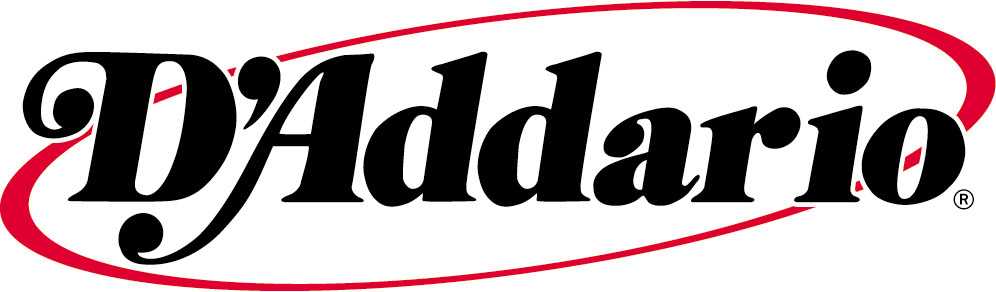 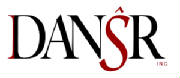 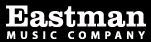 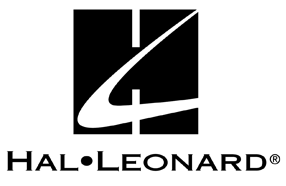 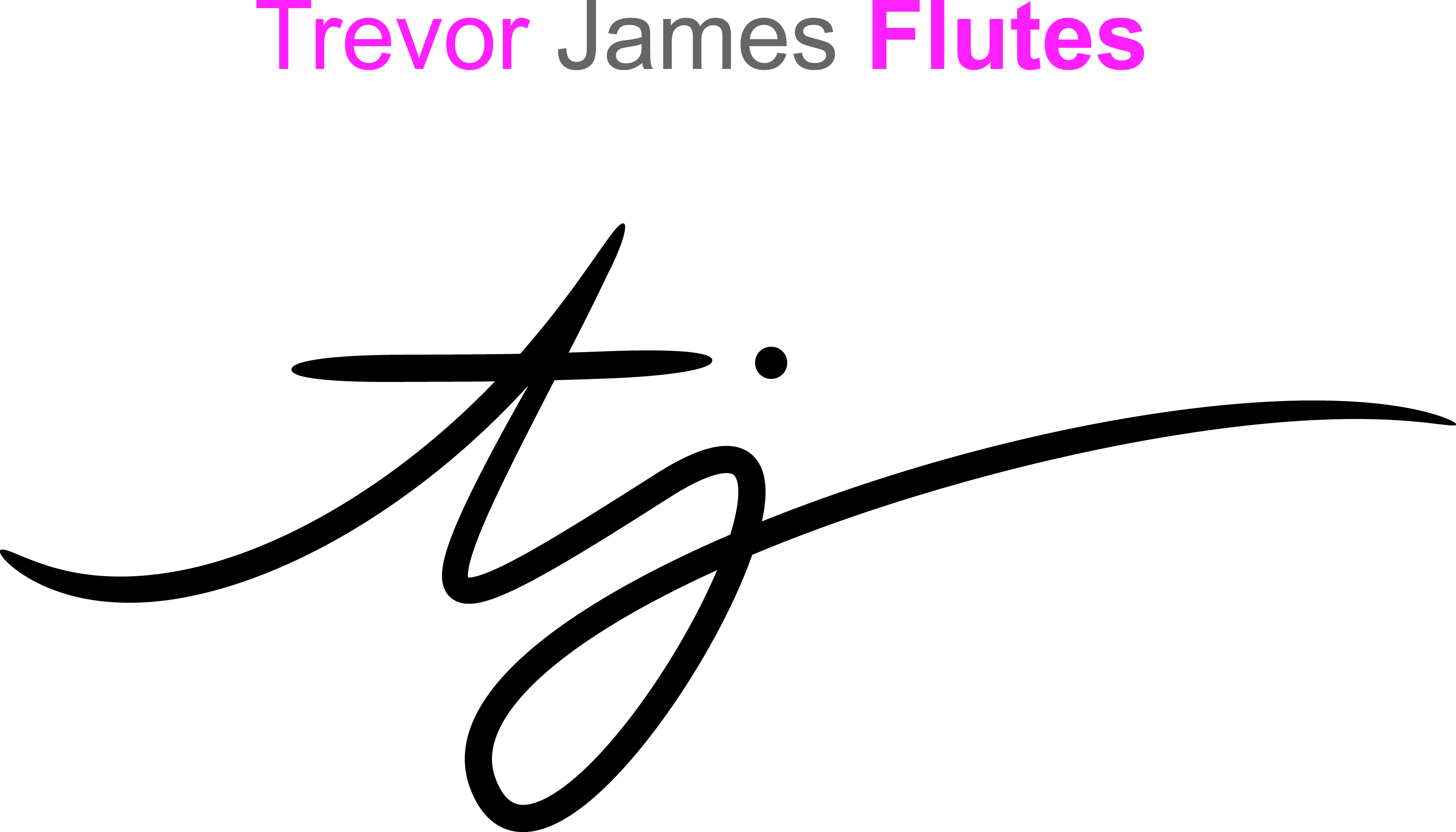 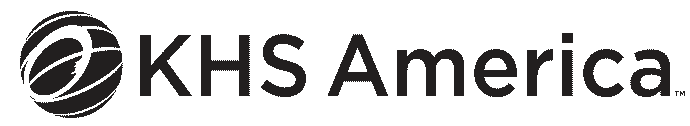 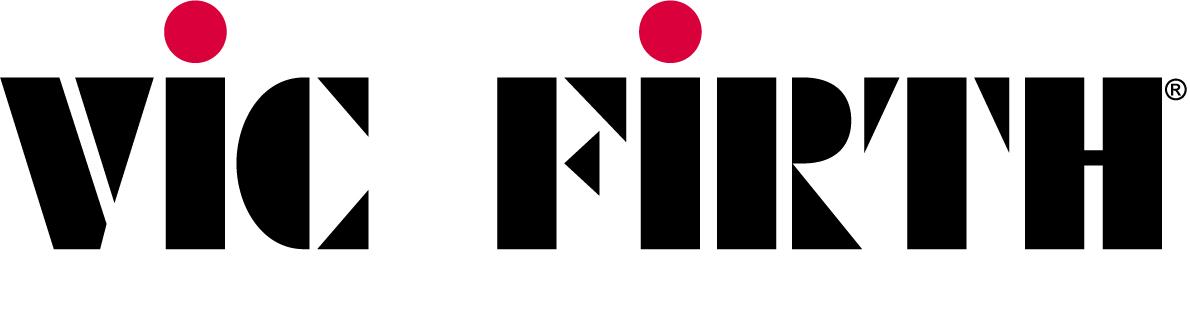 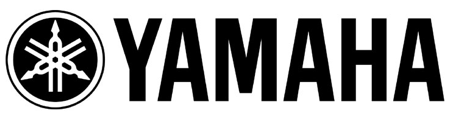 www.MusicAchievementCouncil.org
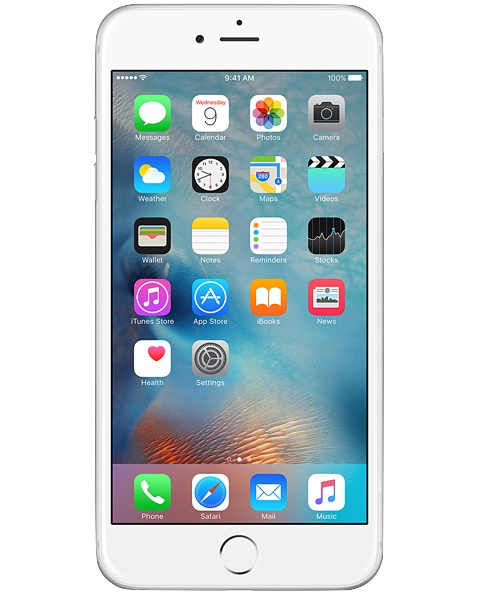 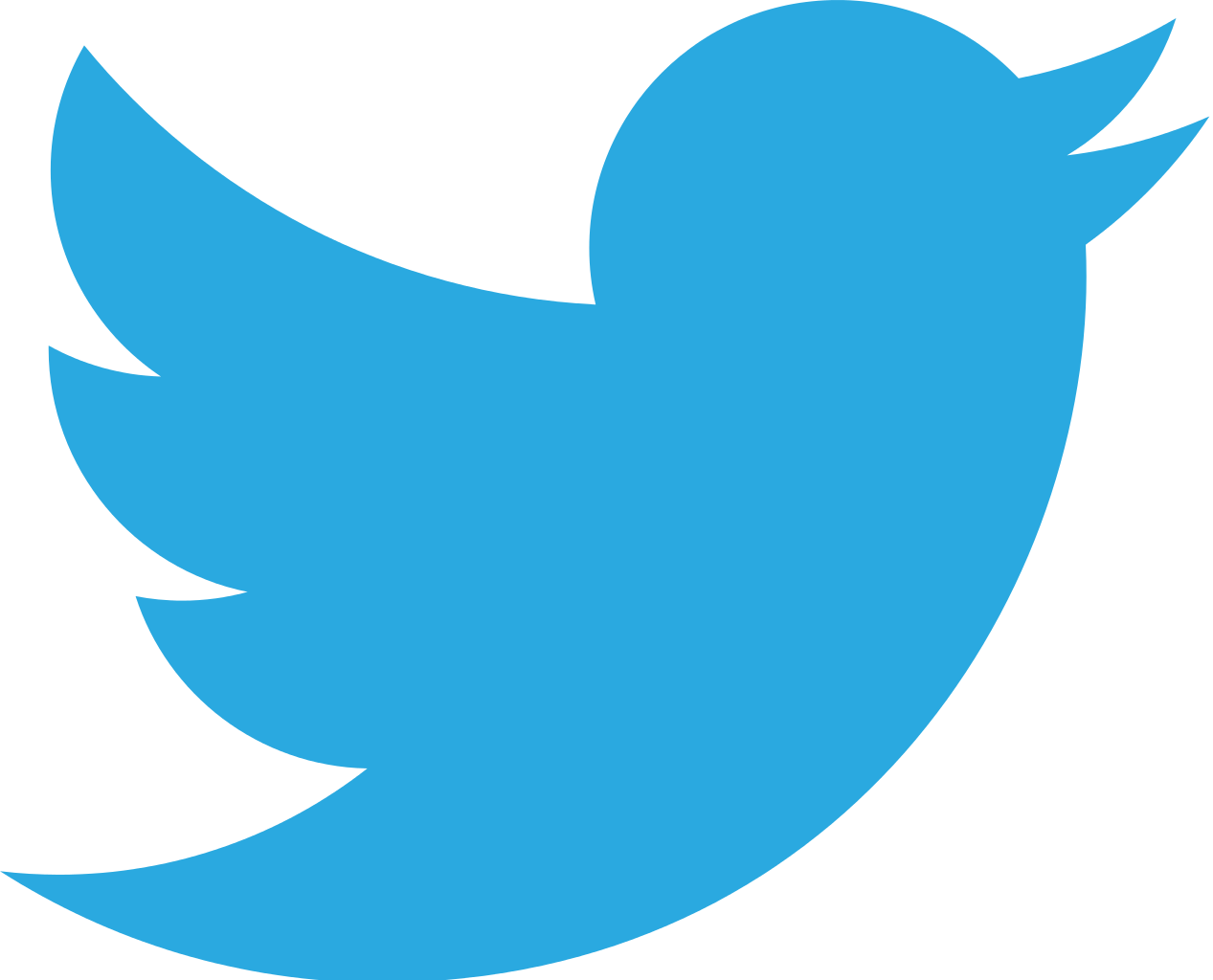 @MusicAchCouncil and @MusicEdConsult
Posted at: www.musicedconsultants.net/conference-materials
Thanks also to these Quality Companies!
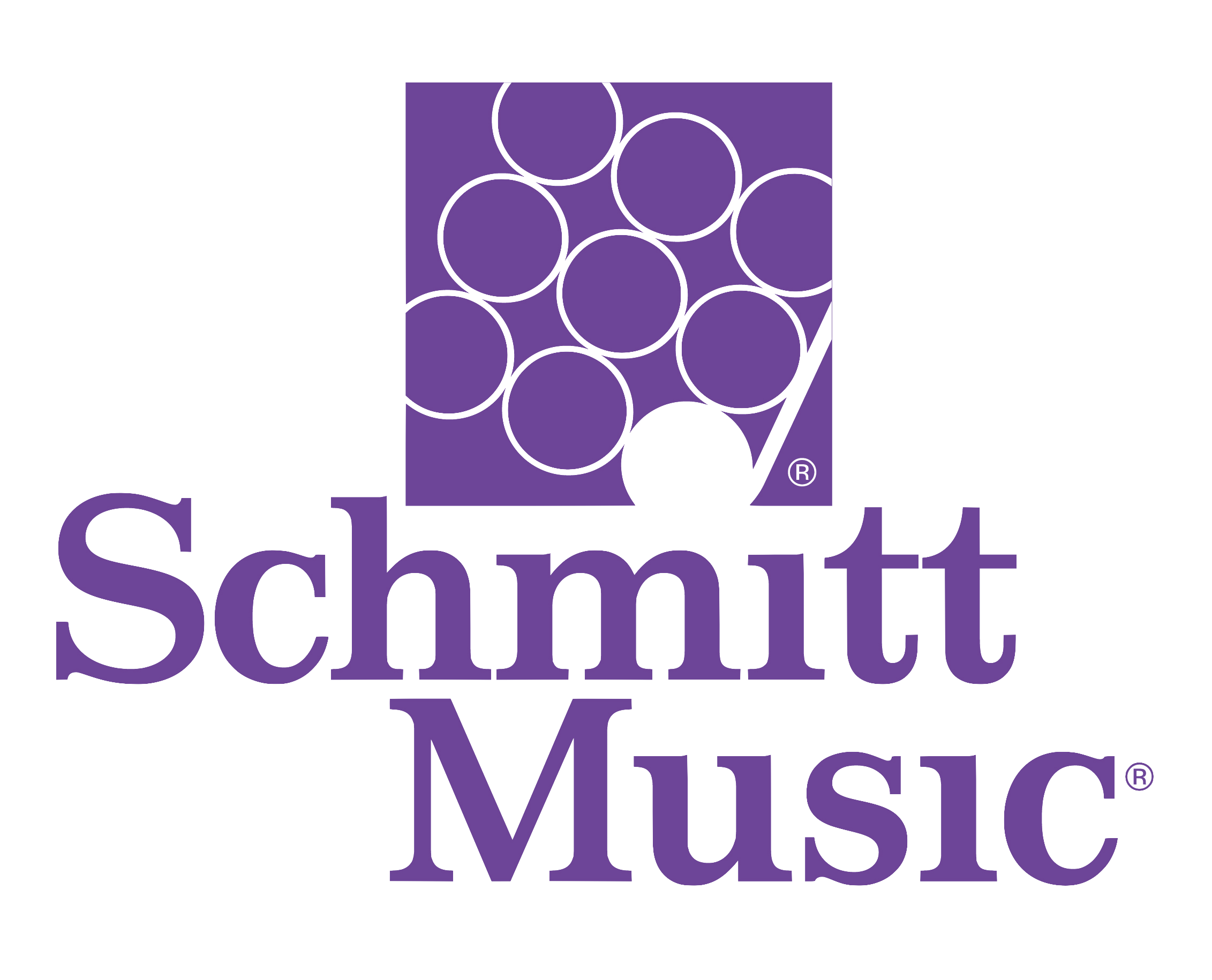 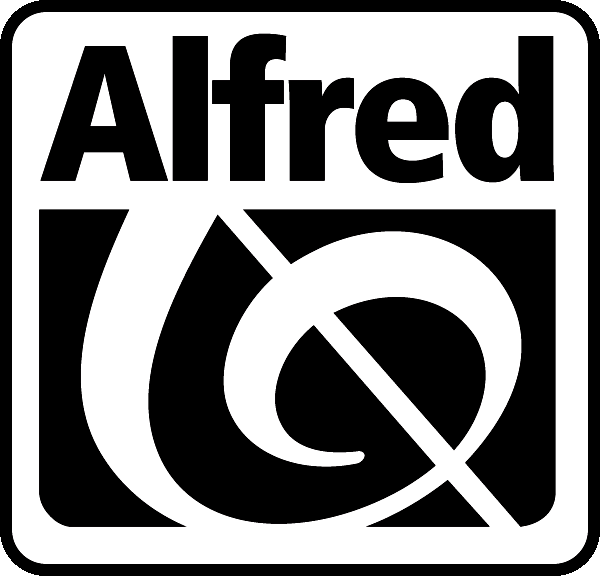 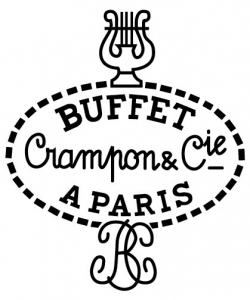 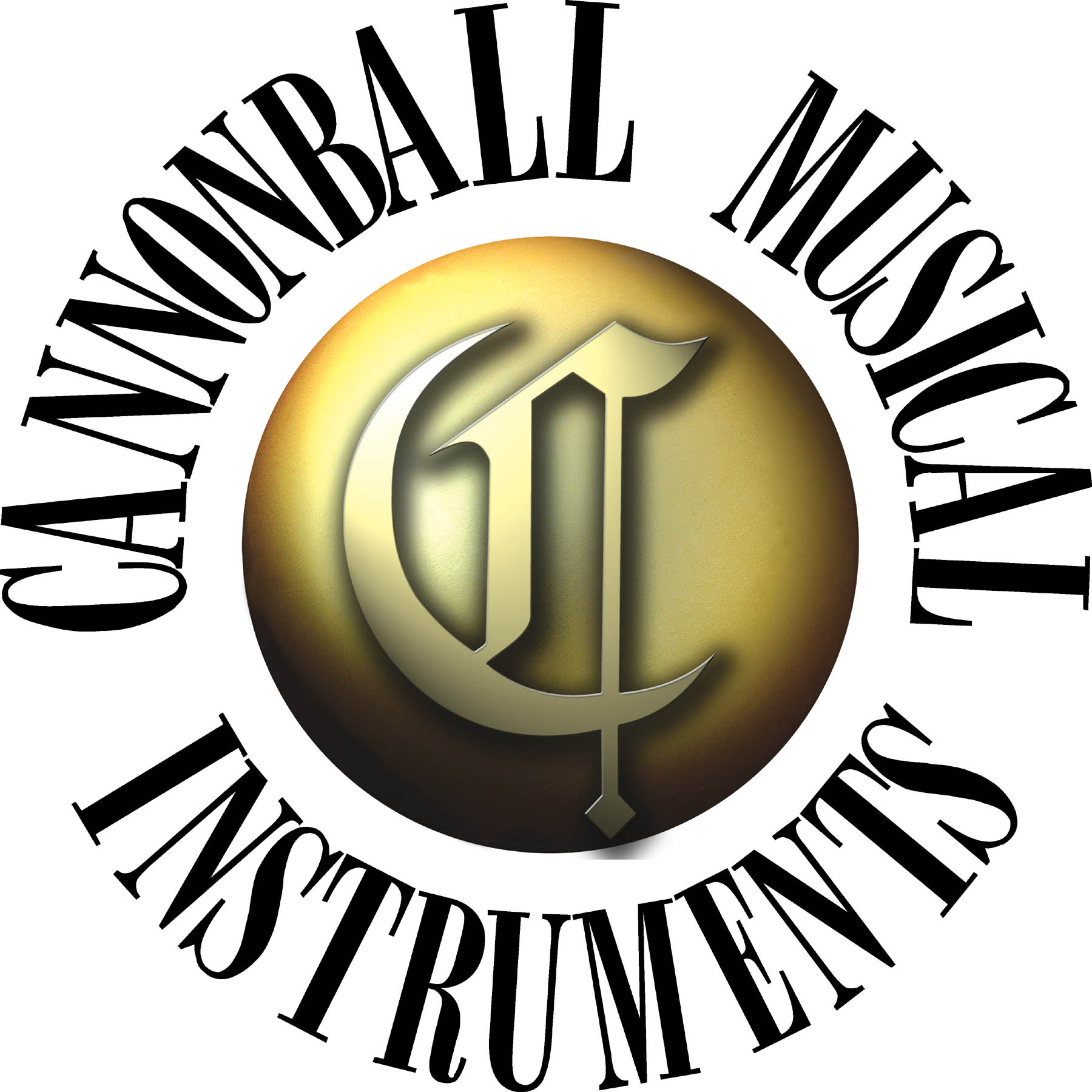 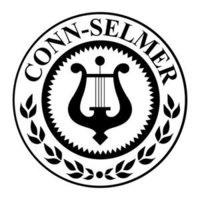 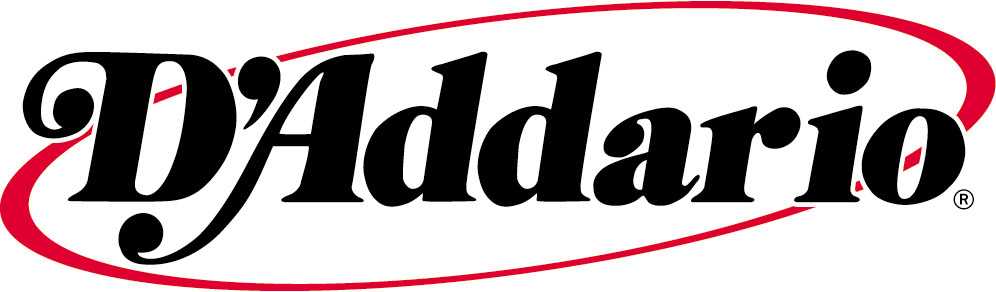 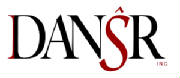 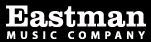 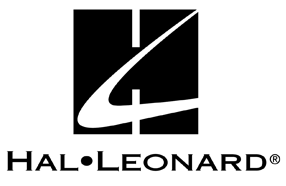 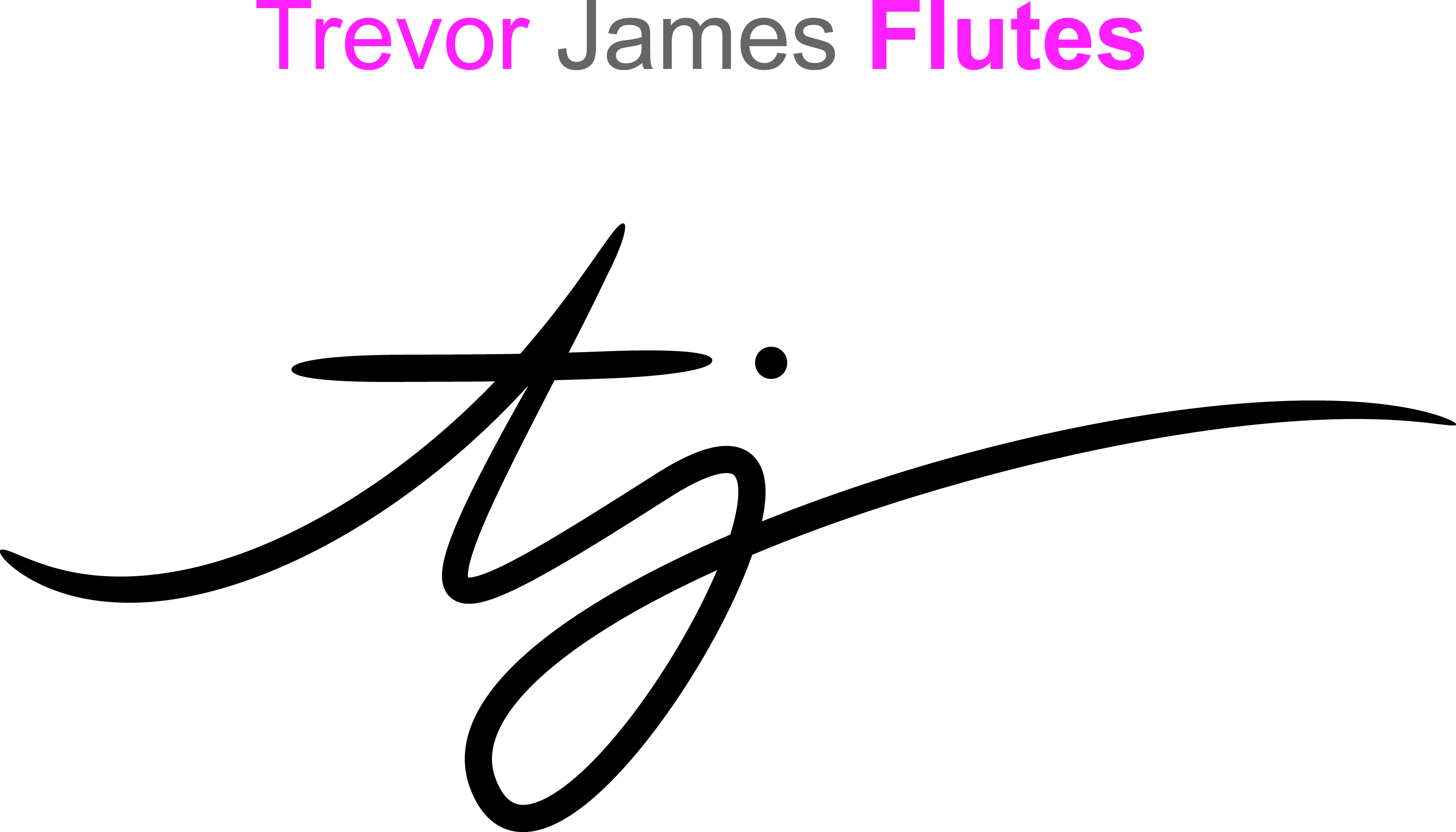 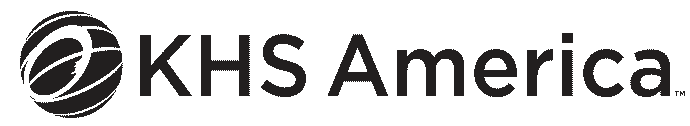 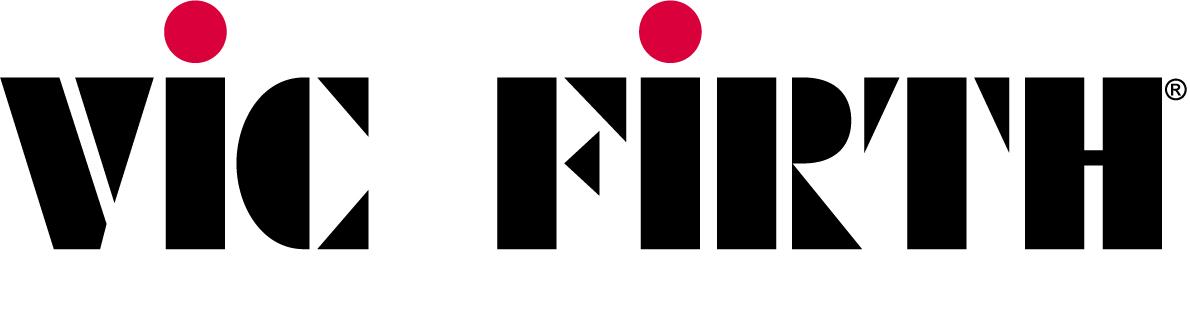 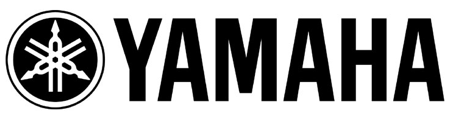